Development of WRF-FDDA based NWP systems for power grid applications in China
Yubao Liu, Will Y.Y. Cheng, Yuewei Liu, Gregory Roux, Linlin Pan, Luca D. Monache, Si Shen, Tom Hopson and Haoliang Wang
National Center for Atmospheric Research
Shuanglei Feng, Weisheng Wang, Chun Liu, Shuanglong Jin, Ju Hu and Z. Song Chinese Electric Power Research Institute
The 18th Annual WRF User's Workshop, Boulder, CO. June. 12 – 15, 2017
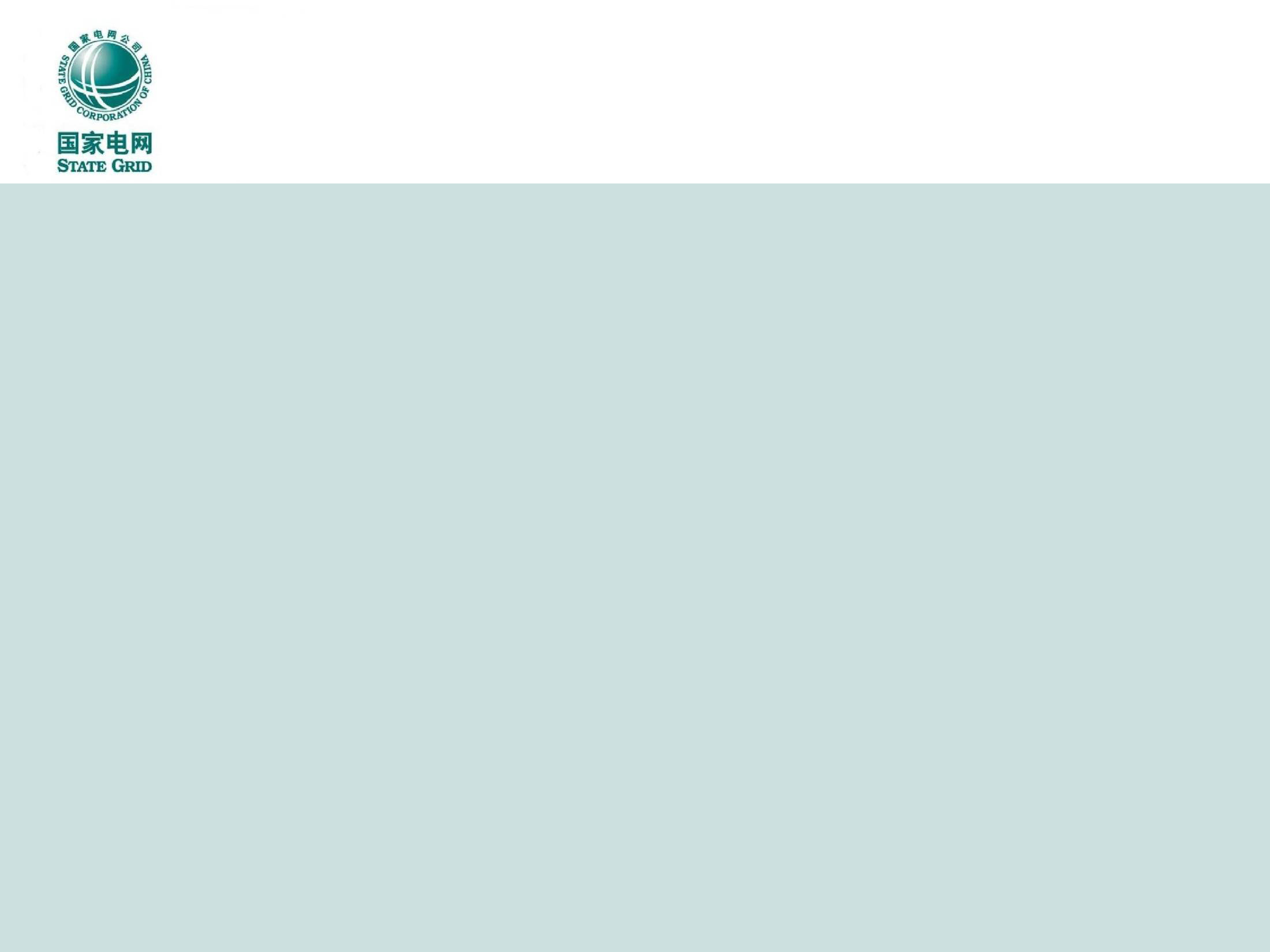 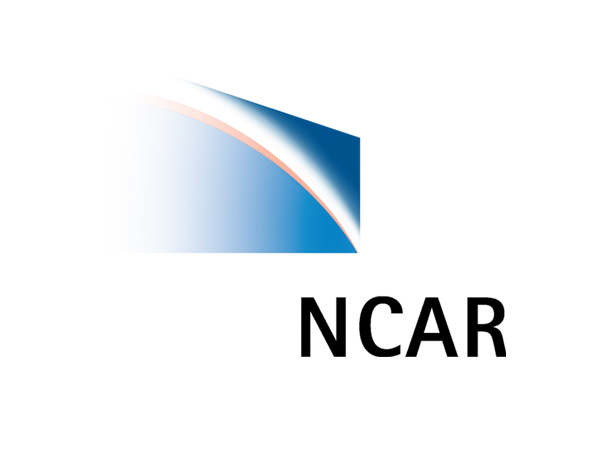 Motivations
Wind Energy
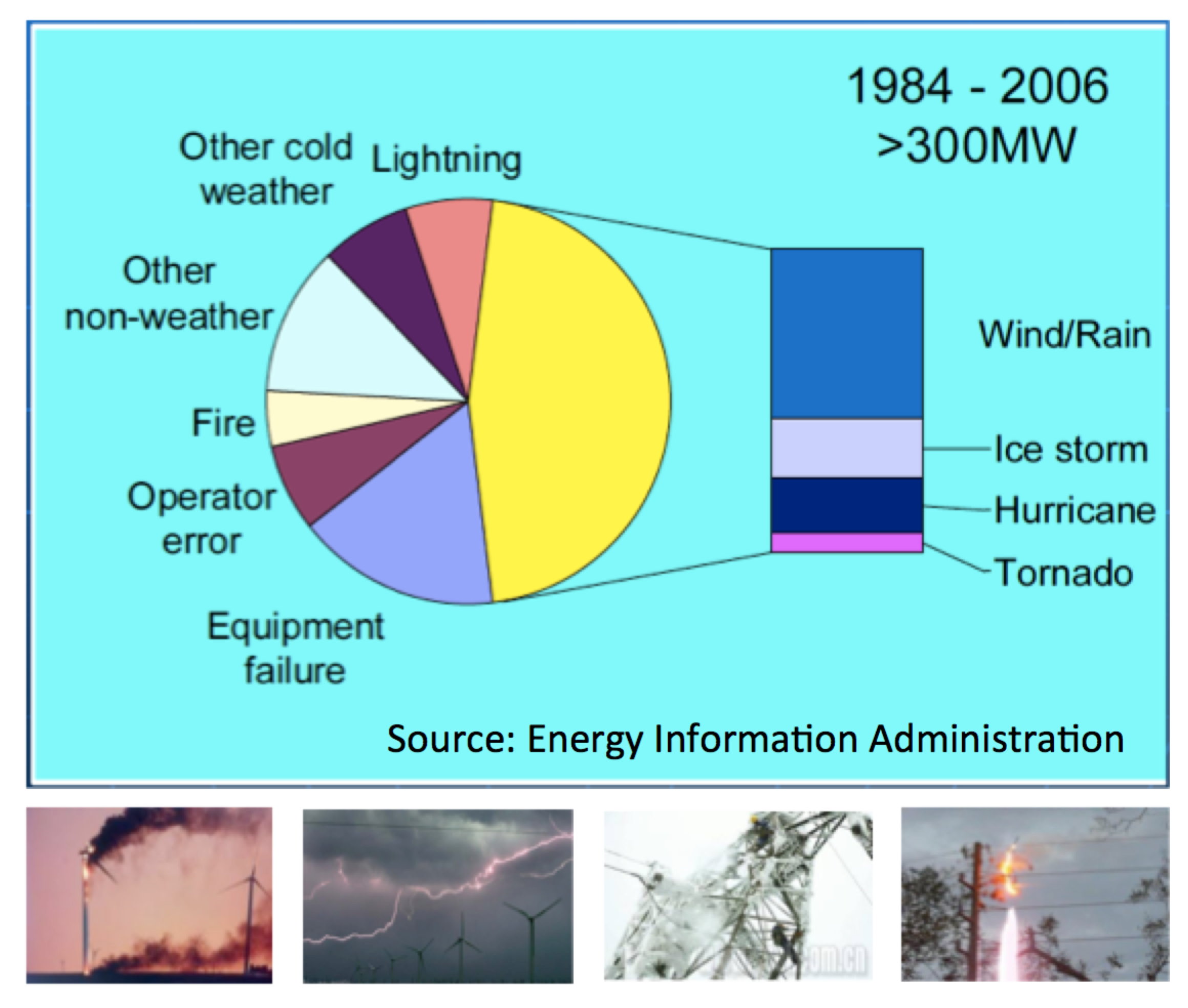 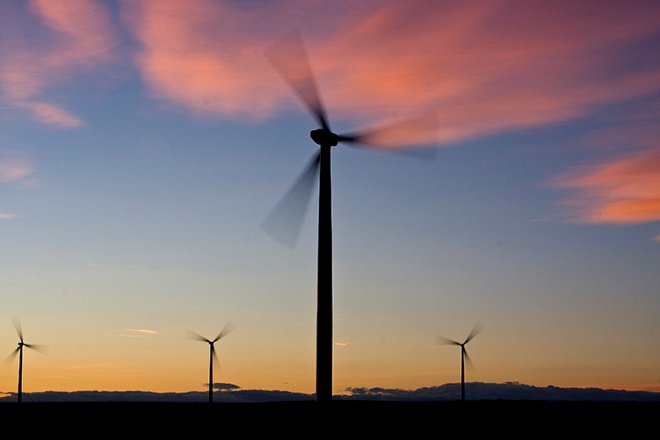 Solar Energy
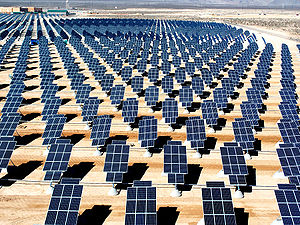 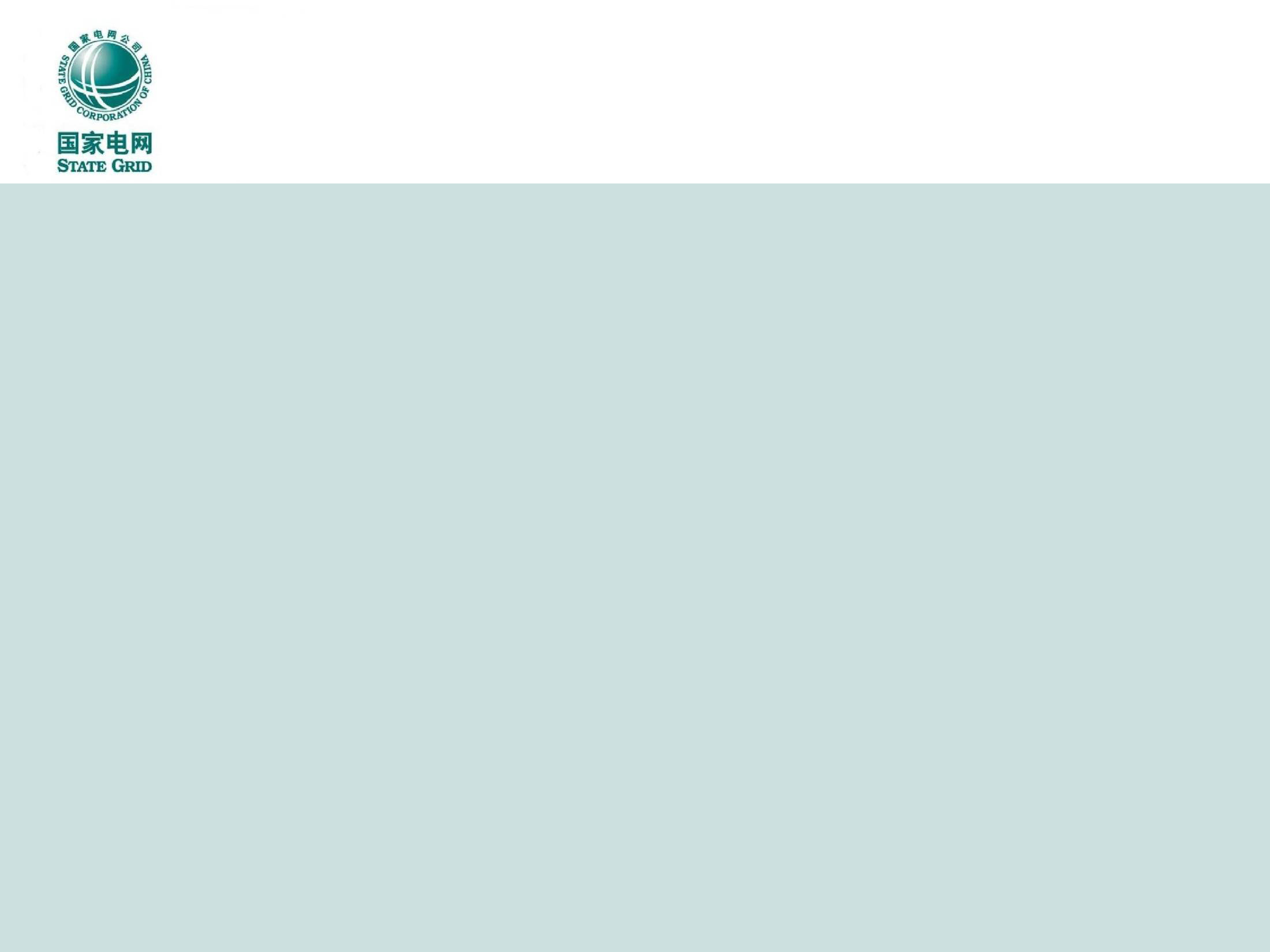 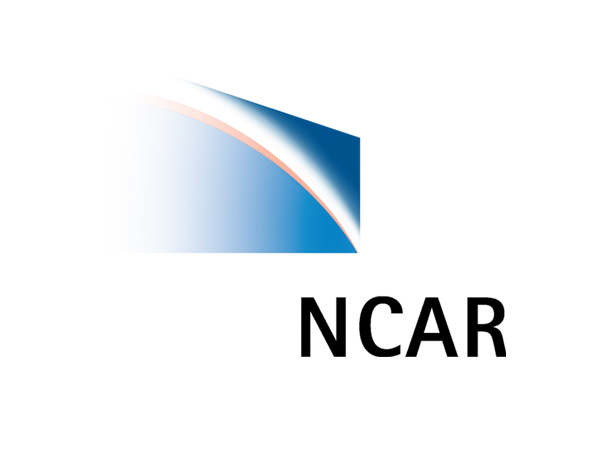 The Op. NWP Center, Chinese Electric Power Research Institute
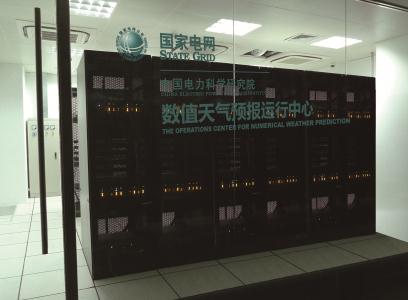 ~300 blades,
60,000 cores
Satellite receivers, 
Data center
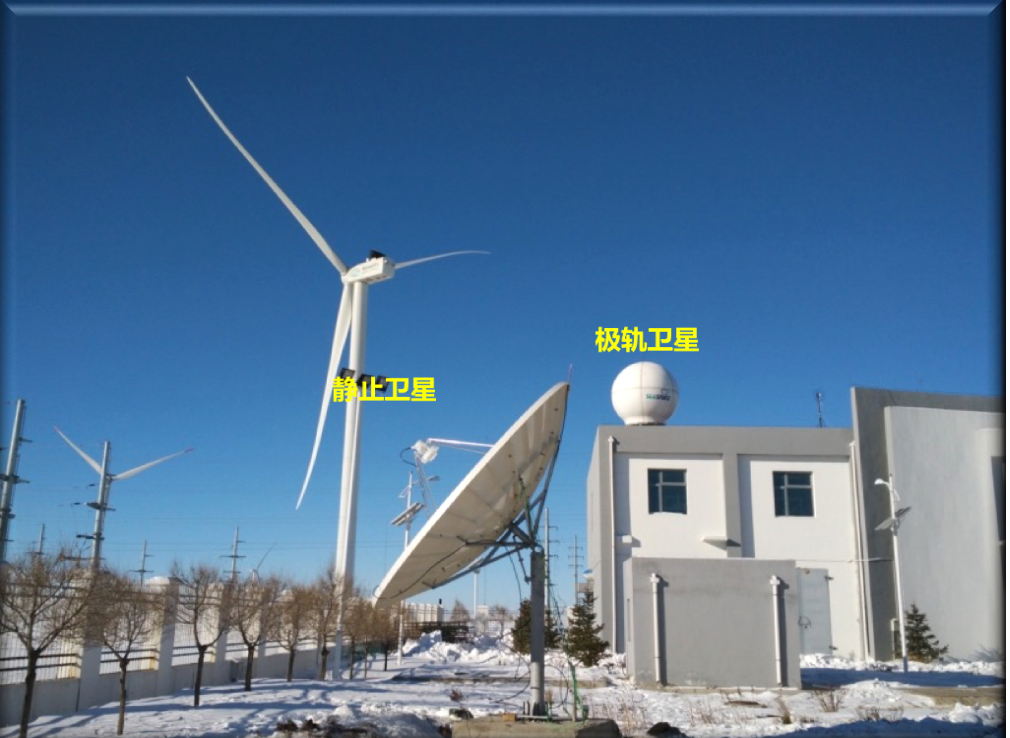 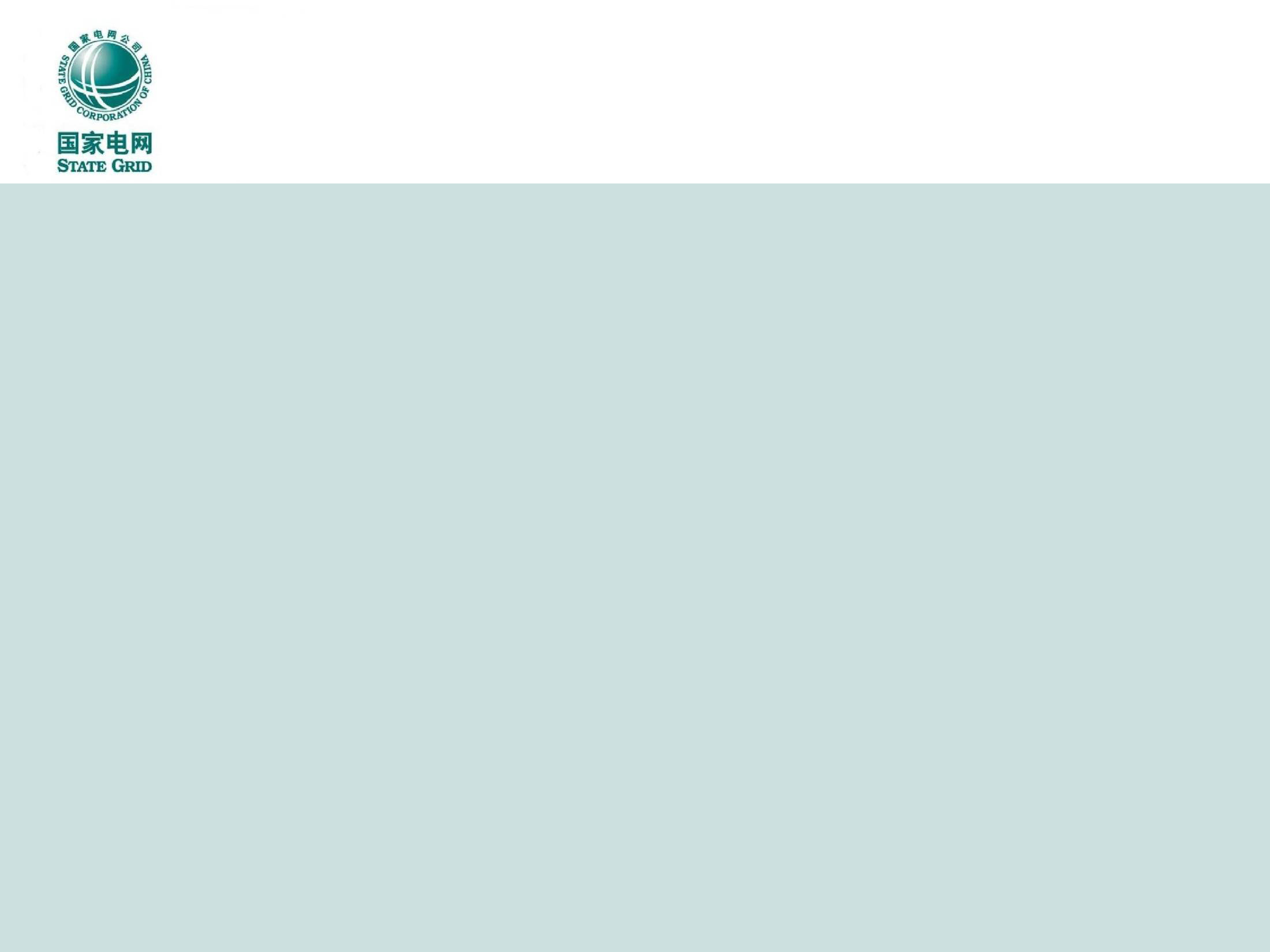 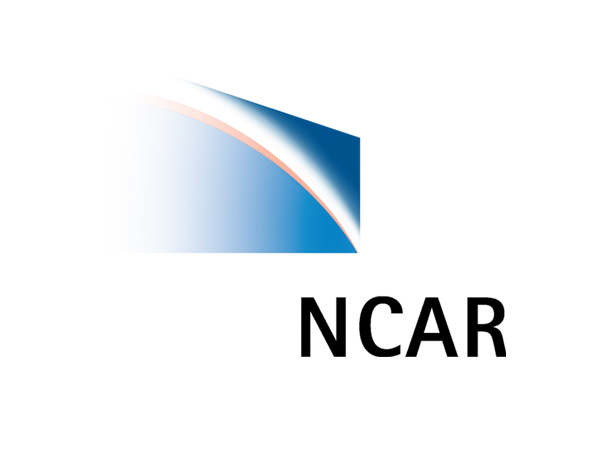 WRF-FDDA：4-D Data Assimilation Analysis & Forecasting
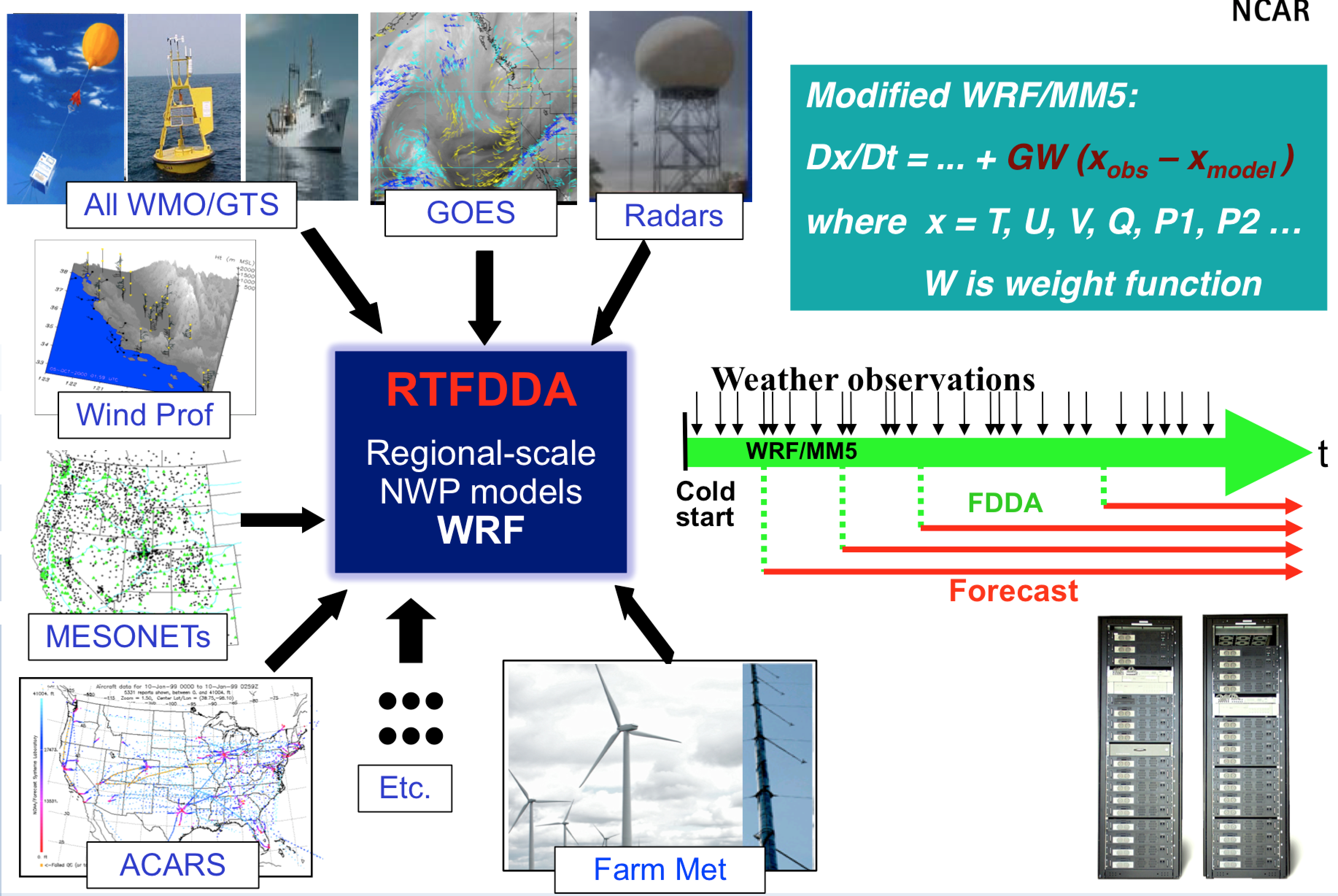 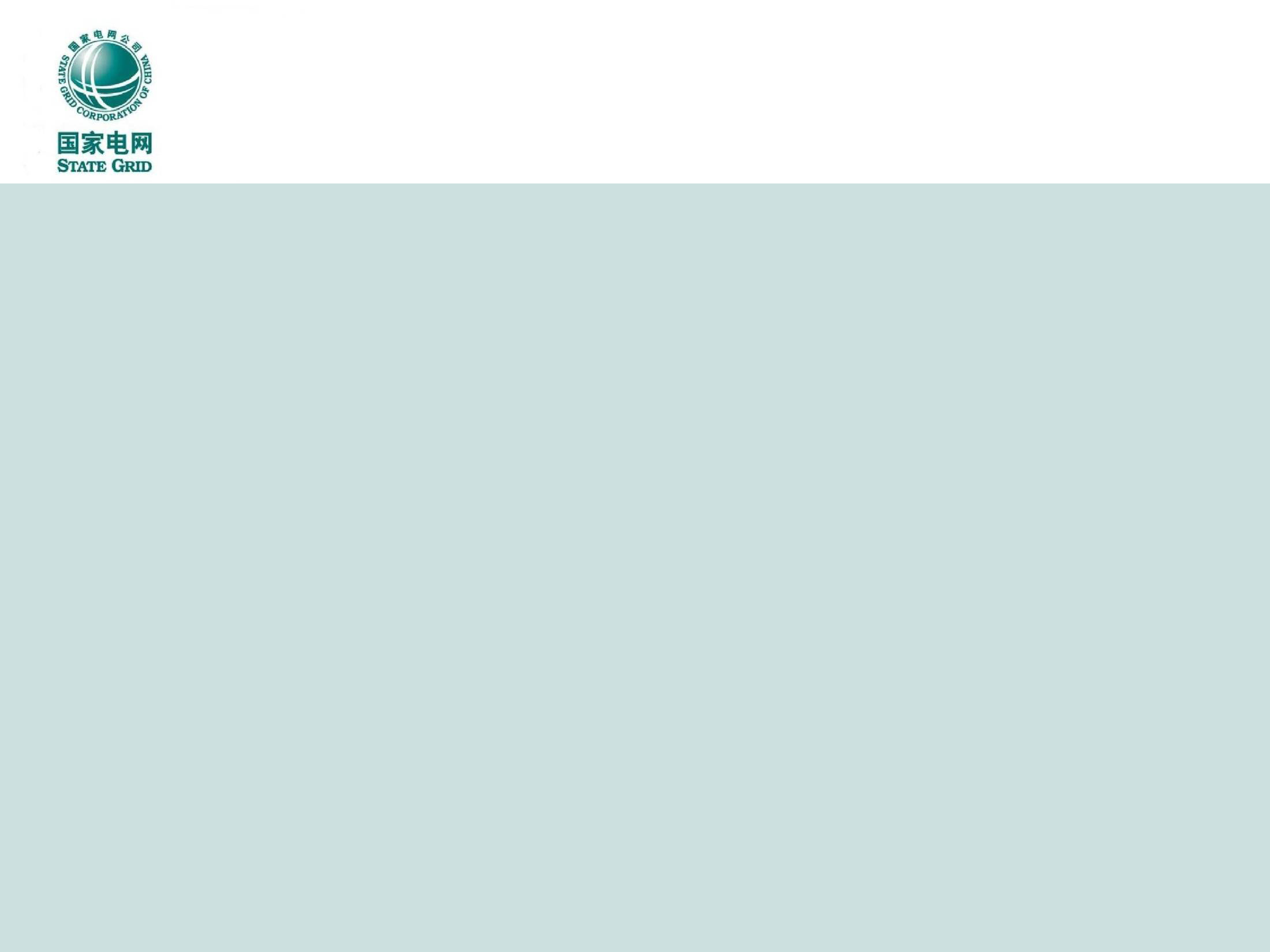 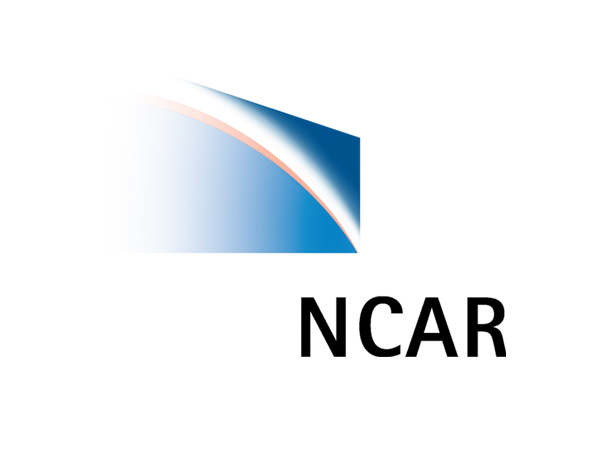 An Advanced Four-Dimensional  Data Assimilation (FDDA) Approach
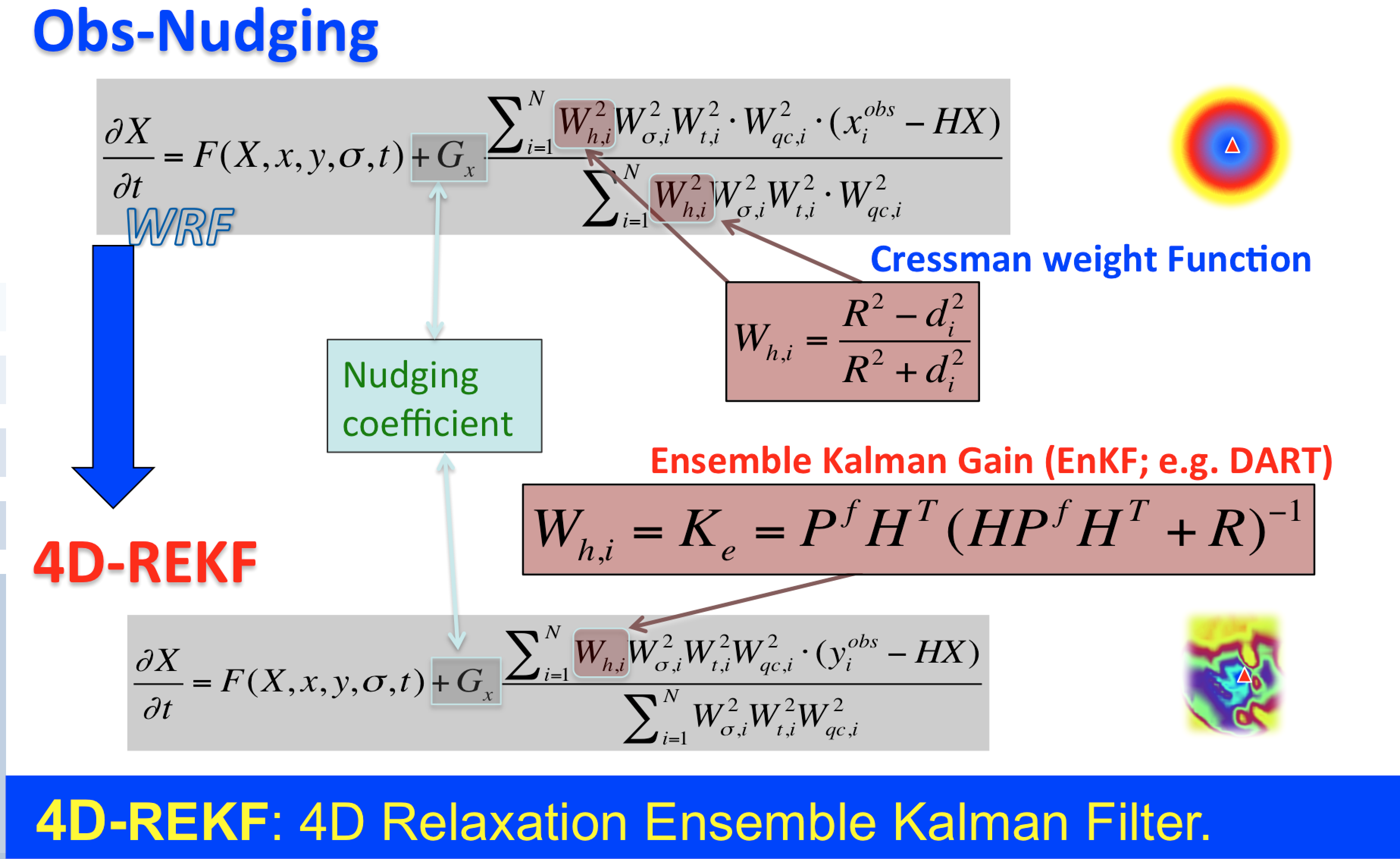 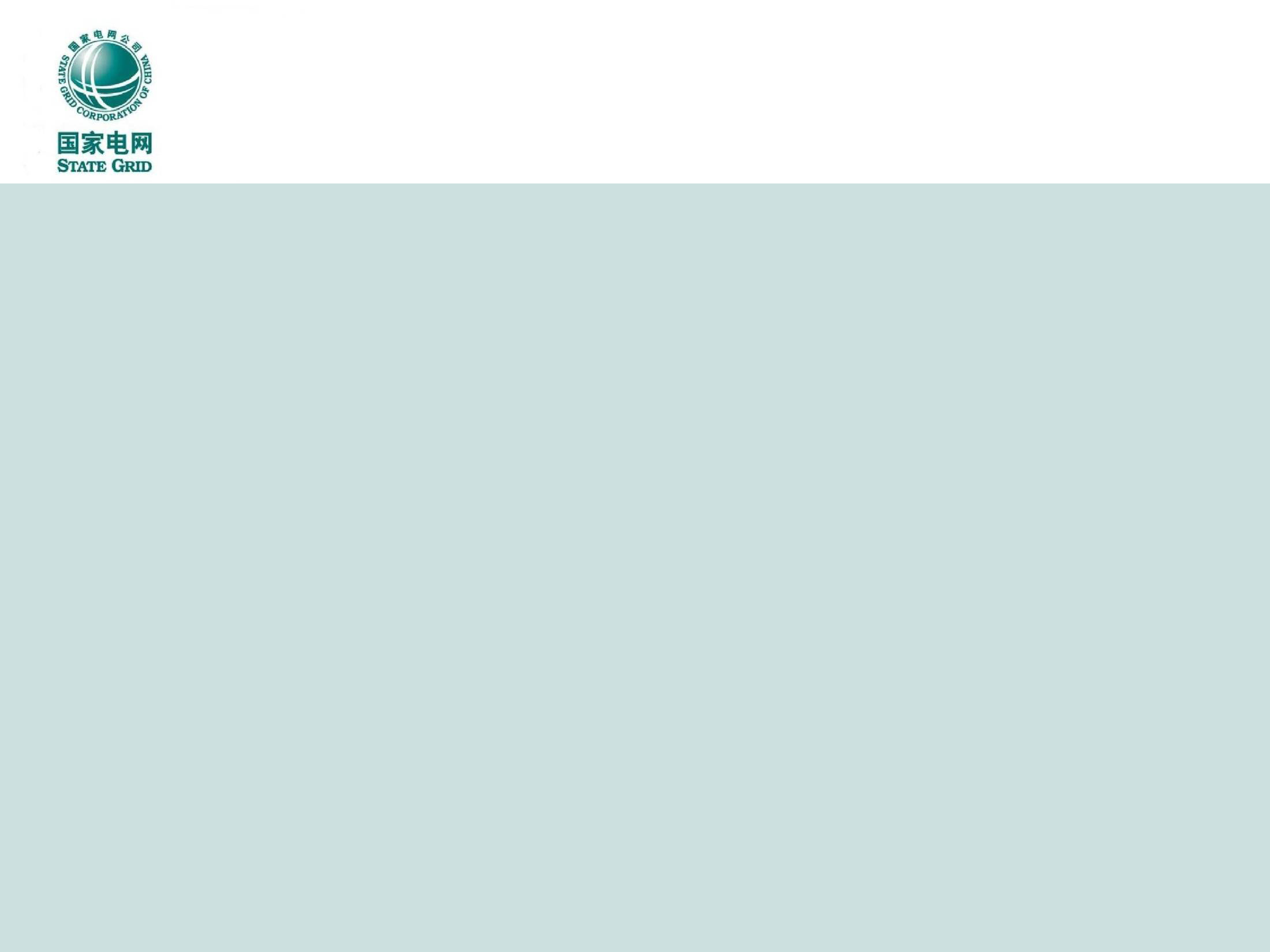 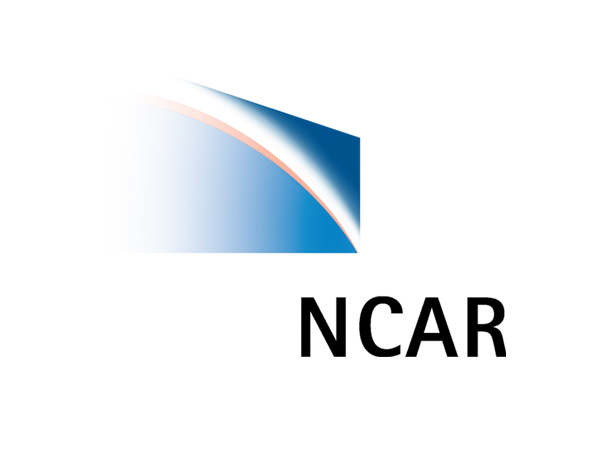 A Multi-Purpose RTFDDA NWP Suite
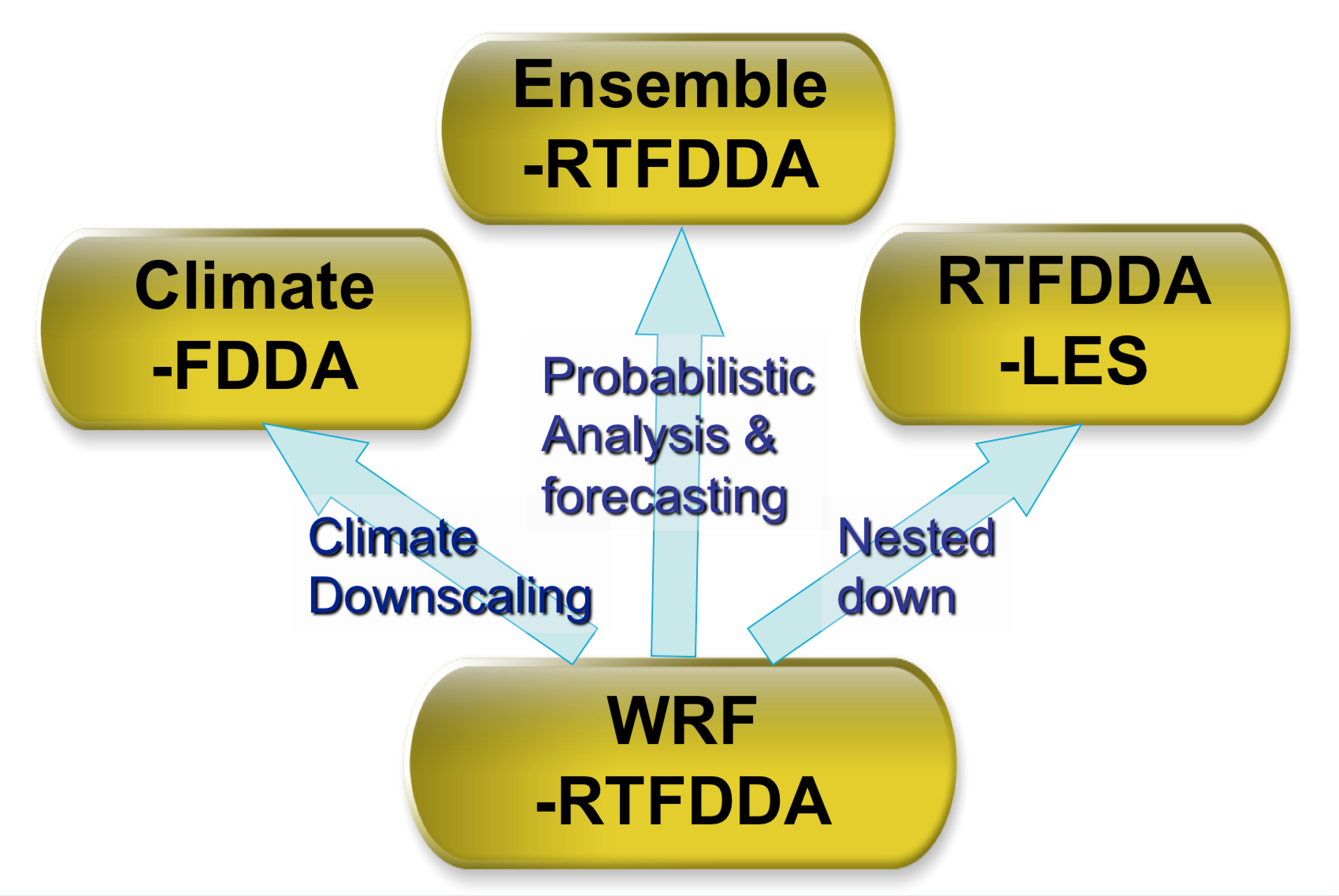 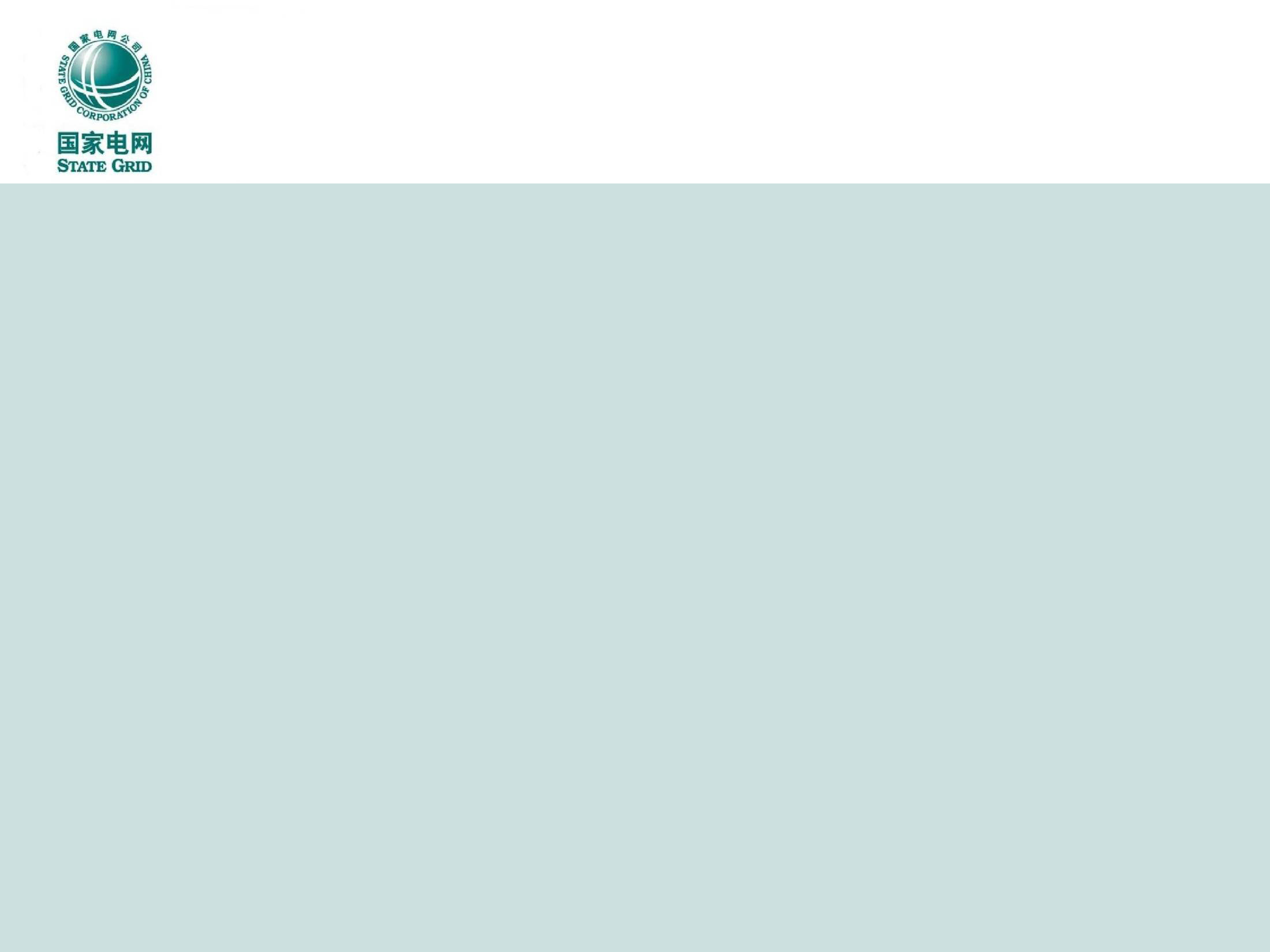 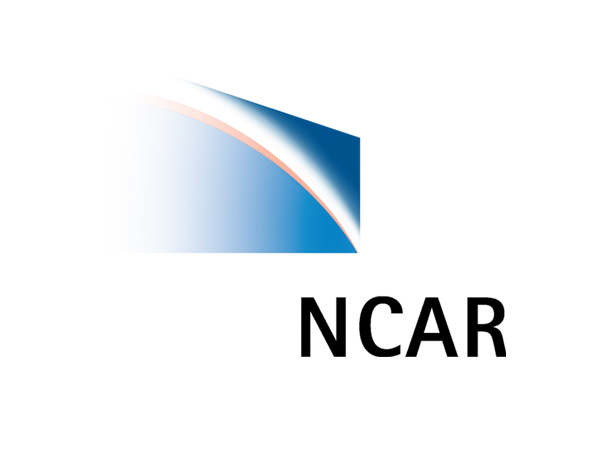 WRF-FDDA NWP Systems Covering the China Power Grids
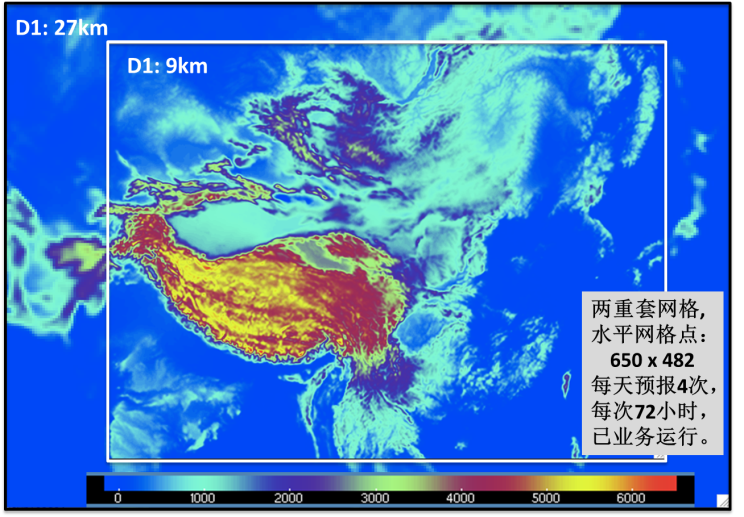 D2:9km
D2:9km
NF9KM

Nested-grid
D2: 
6h cycles
72h fcsts
Backup 3KM
NA9KM

Nested-grid
D2: 650x482
20 years:
1987-2016
China 9km-grid RTFDDA System
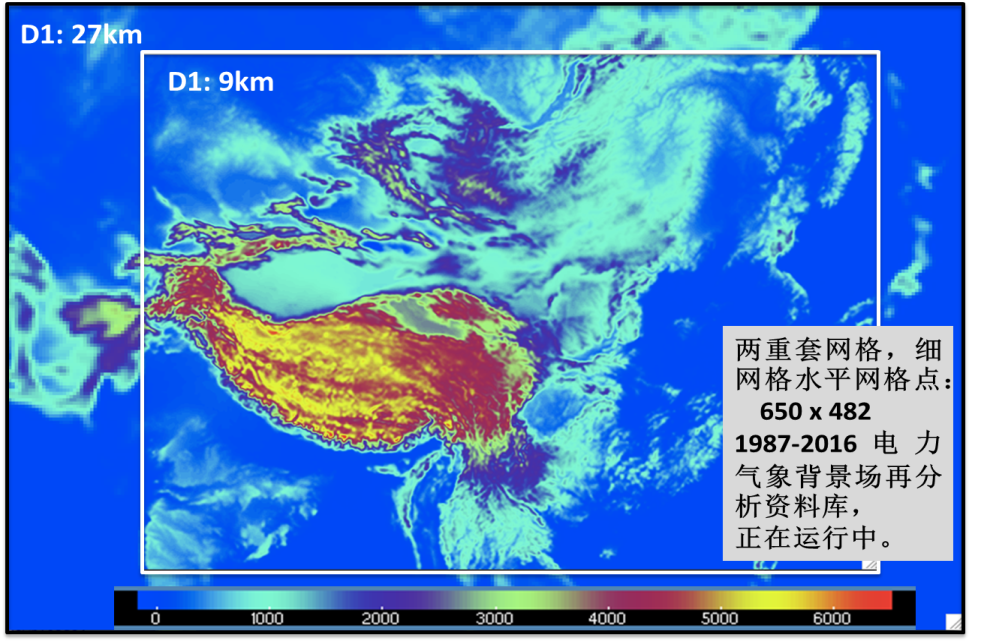 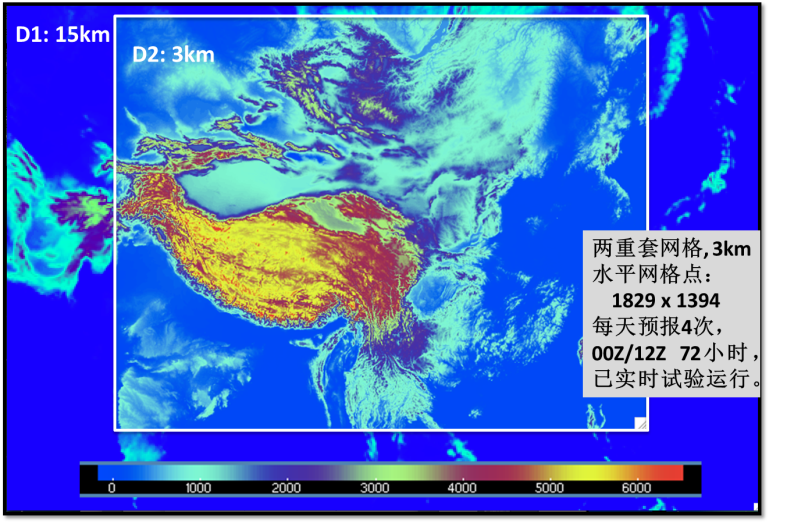 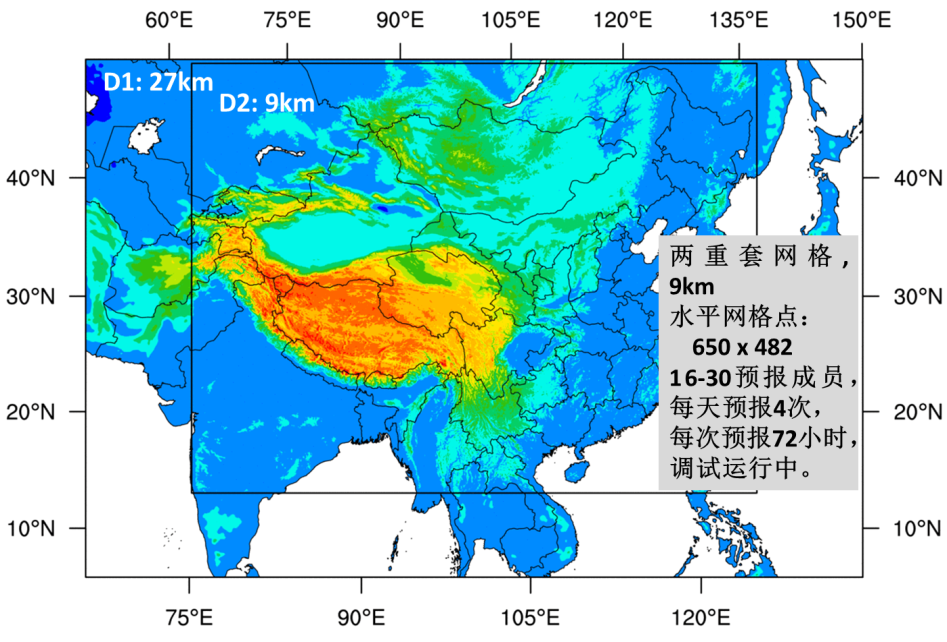 D2:9km
D2:3km
NF3KM

Nested-grid
D2: 
1829x1394
6h cycles
72h fcsts
NE9KM

Nested-grid
D2: 650x482
30 members
6h cycles
72h fcsts
China 3km-grid RTFDDA system
China 9km-grid E-RTFDDA system
China 9km-grid Climate-FDDA System
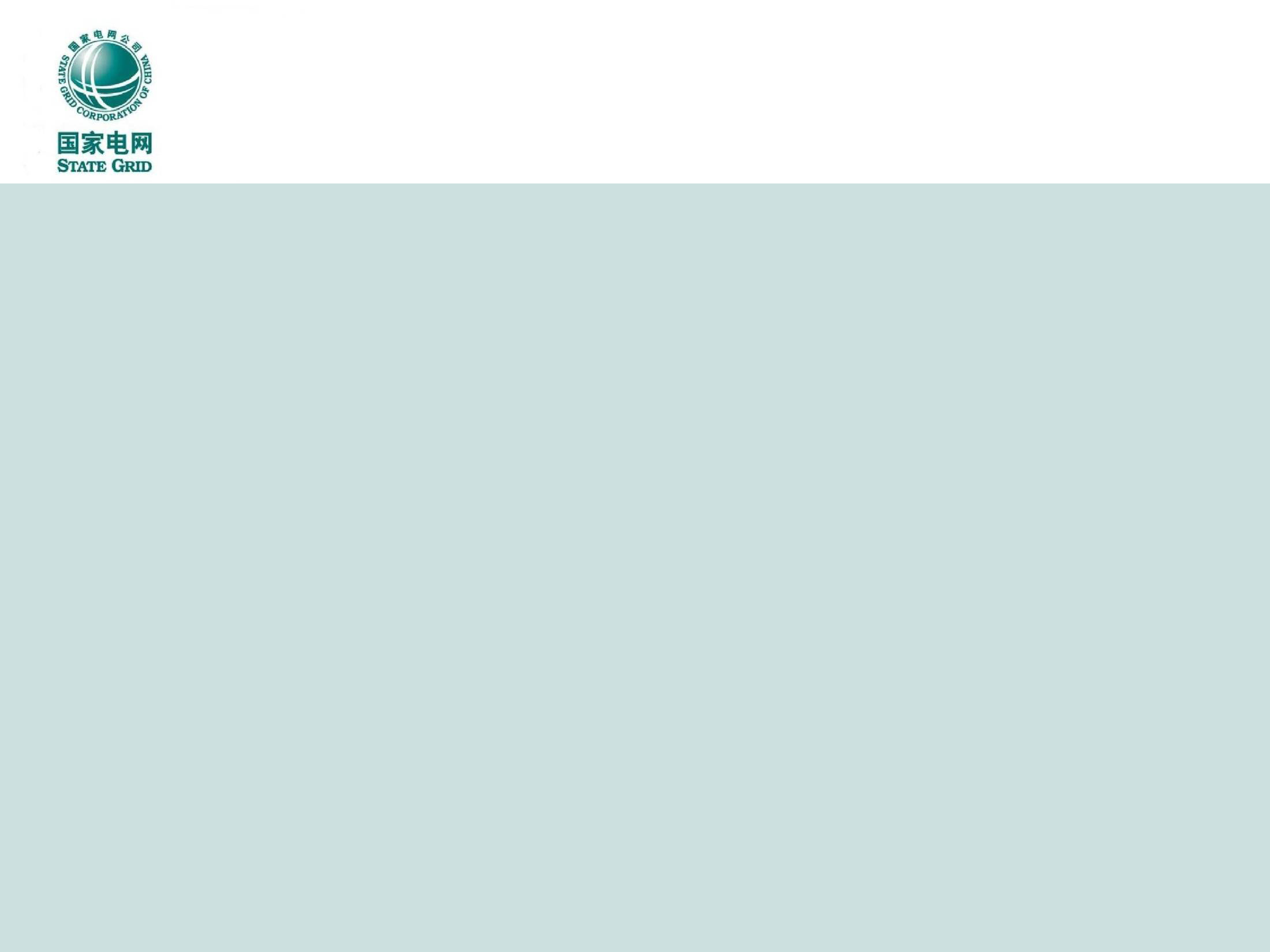 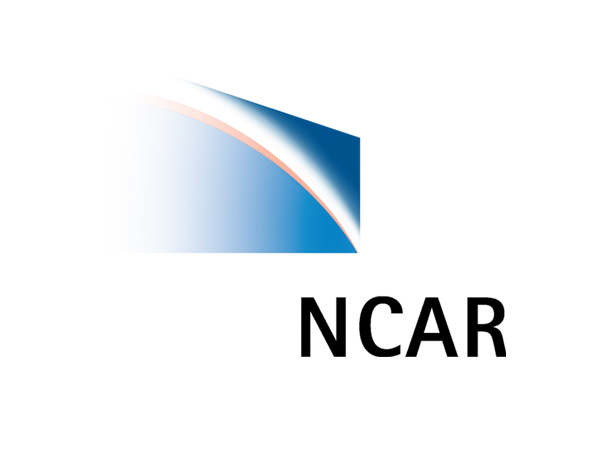 Ensembles Integrate the Top Global Model Forecasts
ECMWF IFS
Lightning
WMO/GTS and
National (CMA)
US GFS
Structure icing
Damage winds
Japan GSM
RTFDDA
Multi-approach
perturbations
Canada GEM
Extreme temp.
Wind/Solar power
China T639/Grape
Regional and appl-special observations
Rain and flood
Other GCMs
etc …
Ref: Cheng et al. (Paper P9)
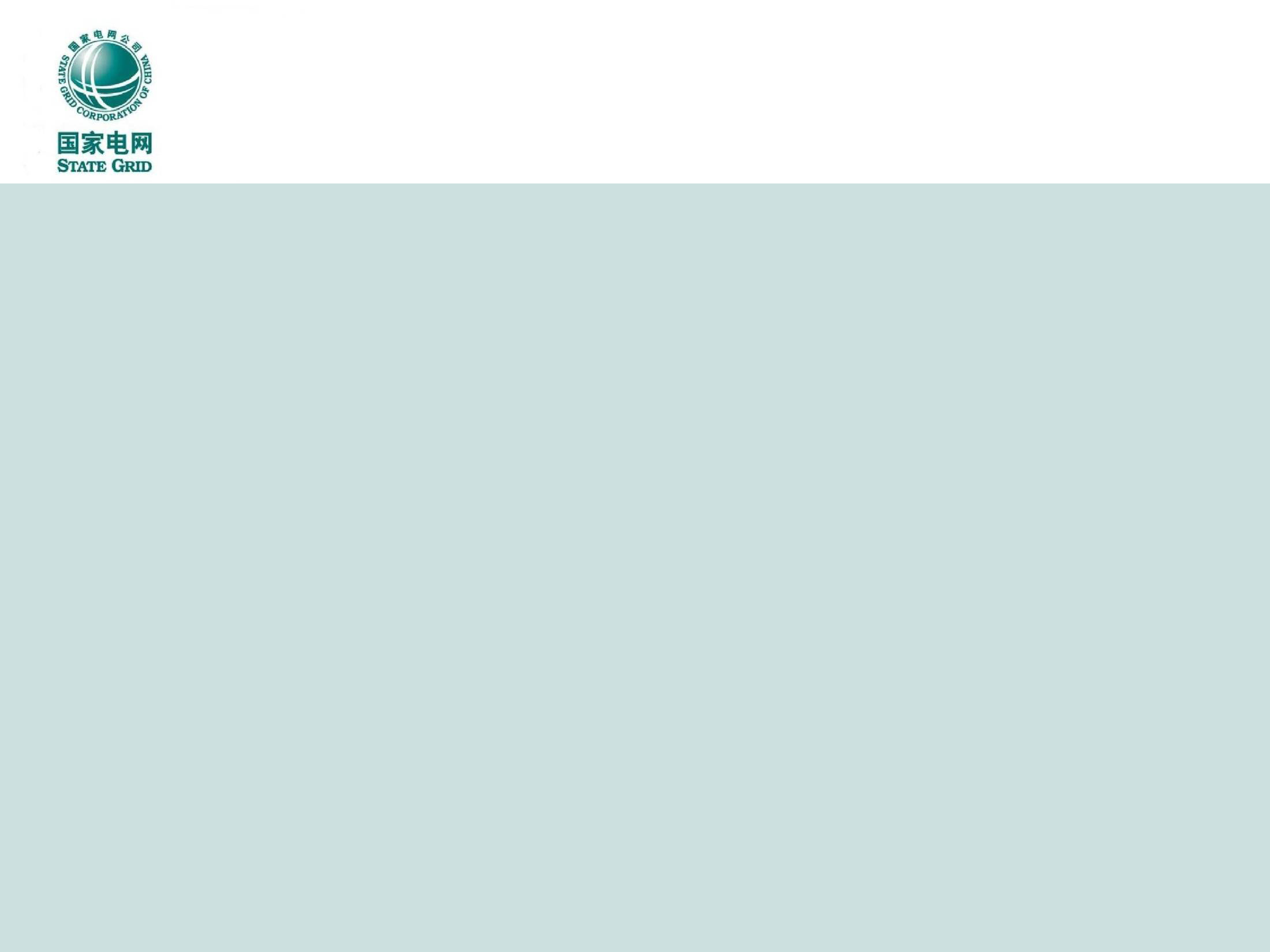 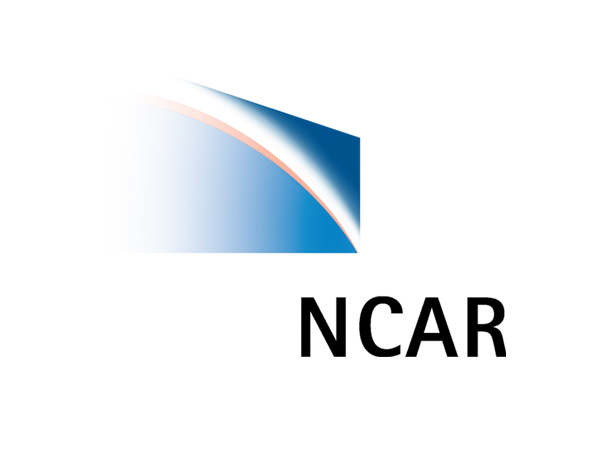 Real-time Op. 3-km Grid WRF RTFDDA for China Power Grids
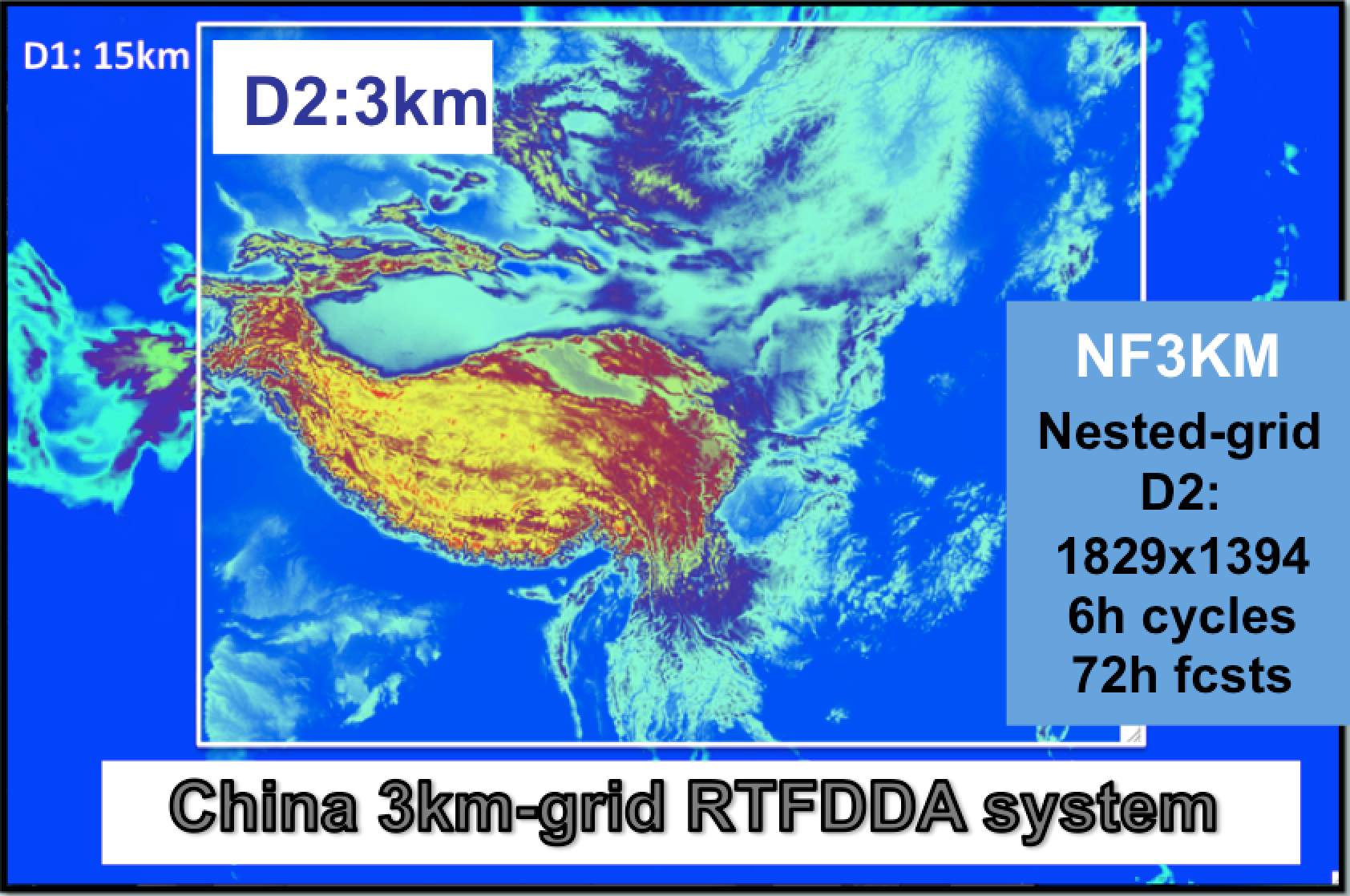 Power line icing, lightning, severe winds, heavy rain, etc.
Courtesy: Dr. Xiaofeng Xu
Ground-based Observation Systems In China
55680 AWS
 2416 Standard SFC
  723 Agriculture
 2075 Soil stations
  100 Solar radiation
  391 Lightning
   69 Wind Profilers
  120 Radiosondes
   29 Sand and dust
  365 Acid rain
  290 Coastal and island
  200 Severe wind stations
   39 Ship
   28 Buoys
  400 Wind Energy met towers
  485 GPS water vapor
  181 CNRAD Weather Radar
（以上数据截止到2015年6月30日）
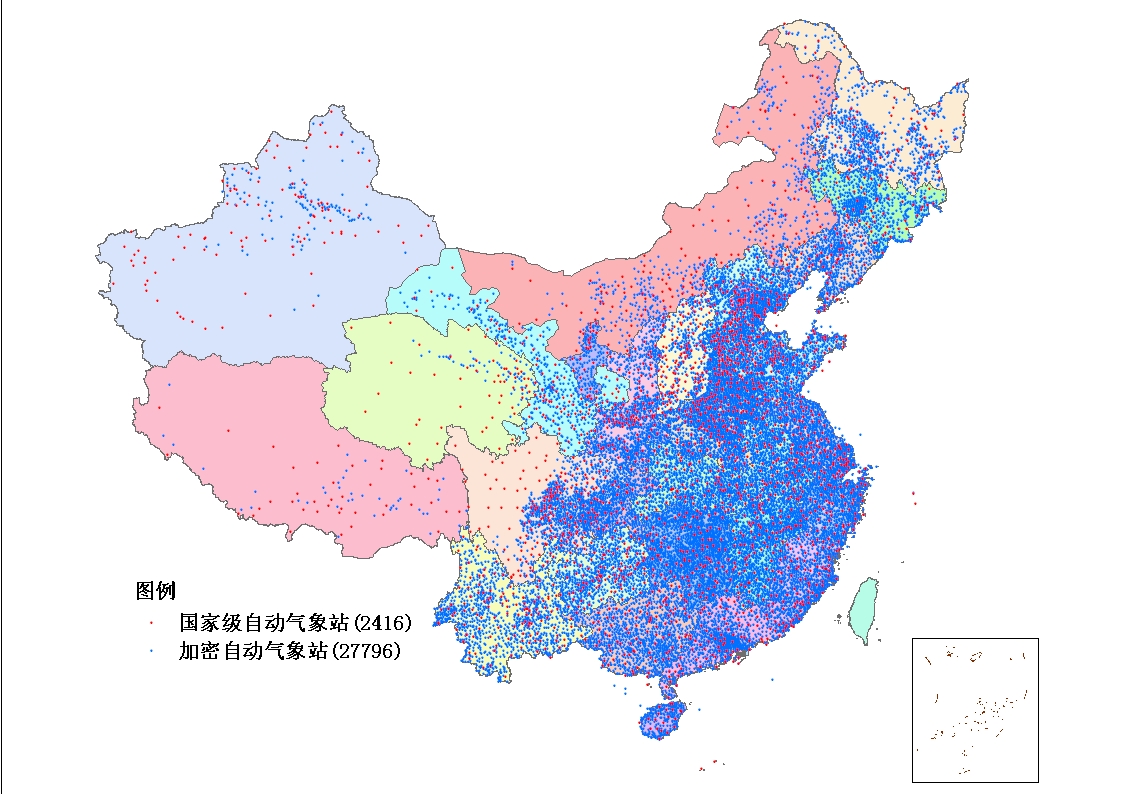 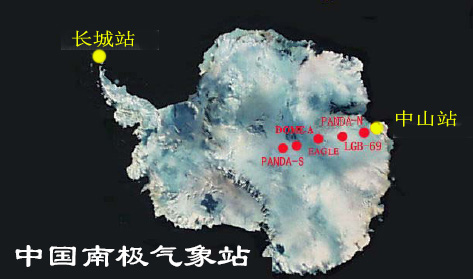 9
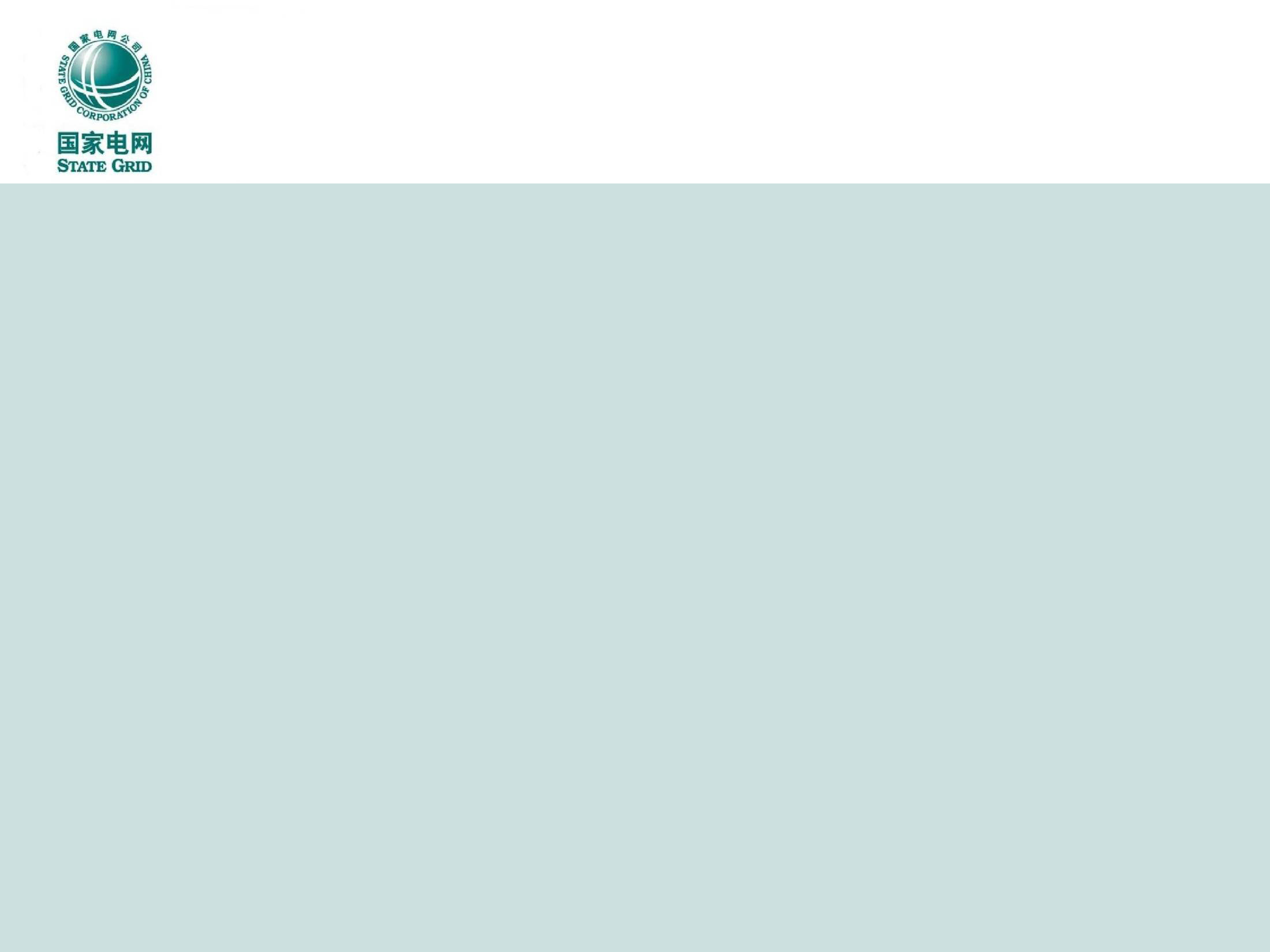 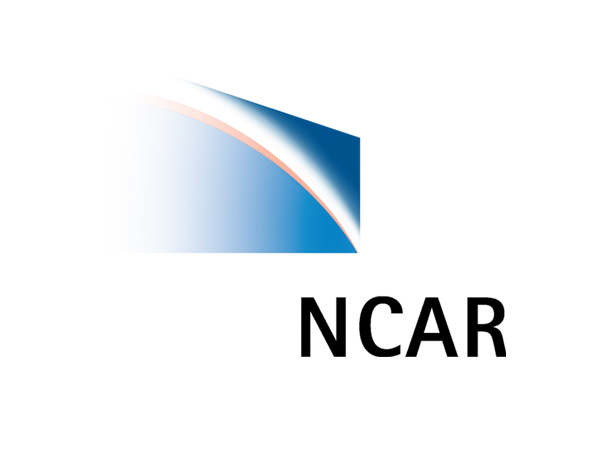 CEPRI 3-km Grid WRF-RTFDDA (NF3KM) Lightning Forecasts
A lightning forecast example
Lightning Potential Index (J/kg) 27-30h FCSTs
Observed Lightning
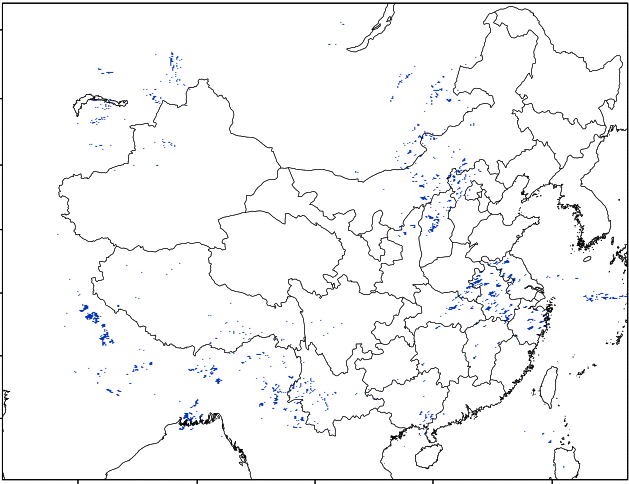 27-30h Fcst
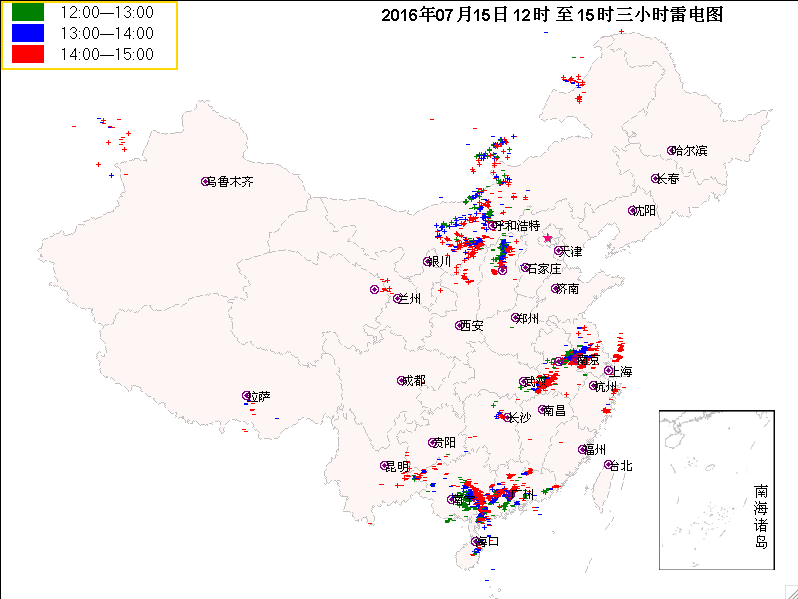 OBS
3:00 – 6:00 UTC
4:00 – 7:00 UTC
Model initiation： 00UTC July 14, 2016
Ref: Lighting DA: Wang et al. (Paper P14)
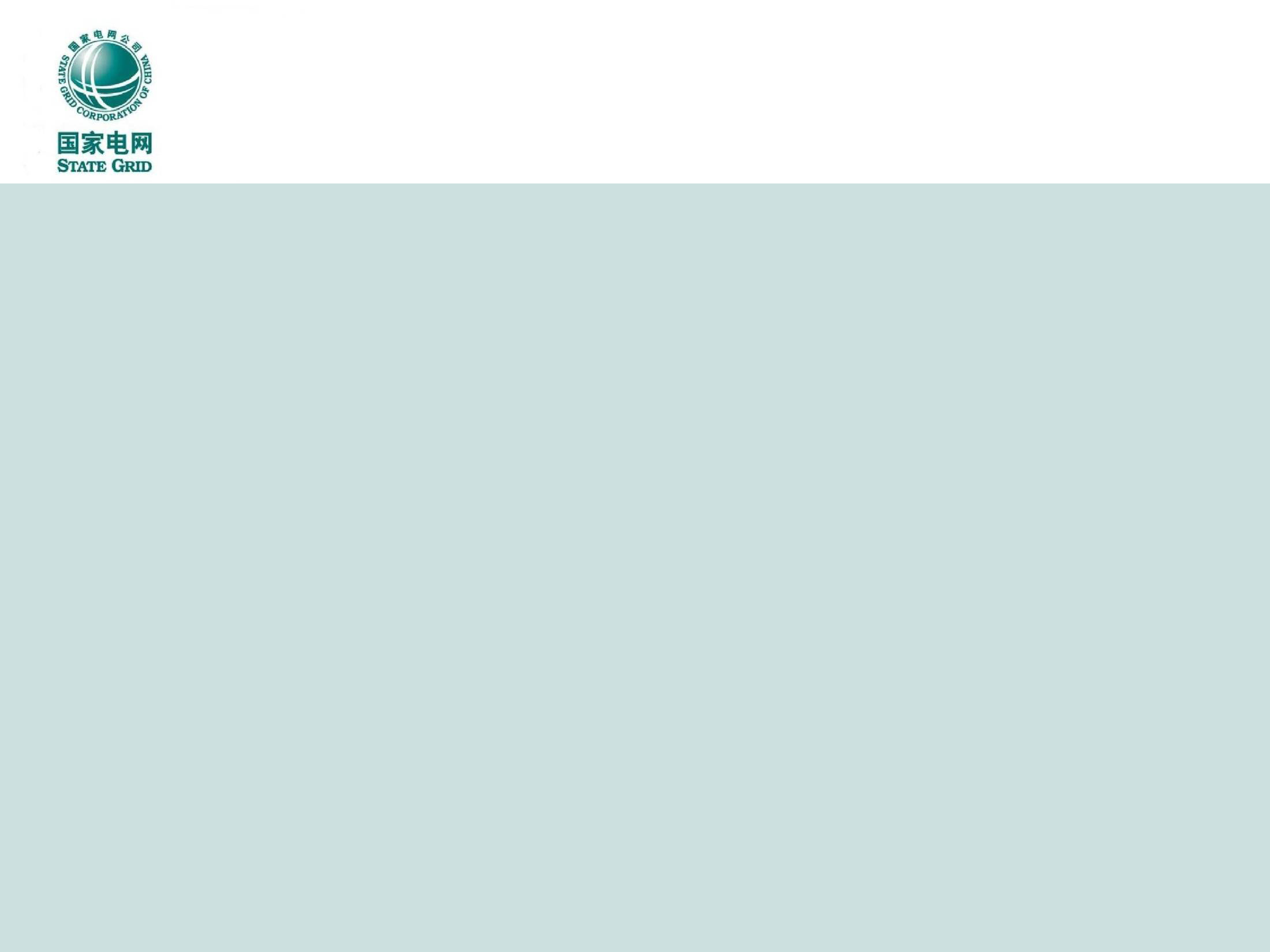 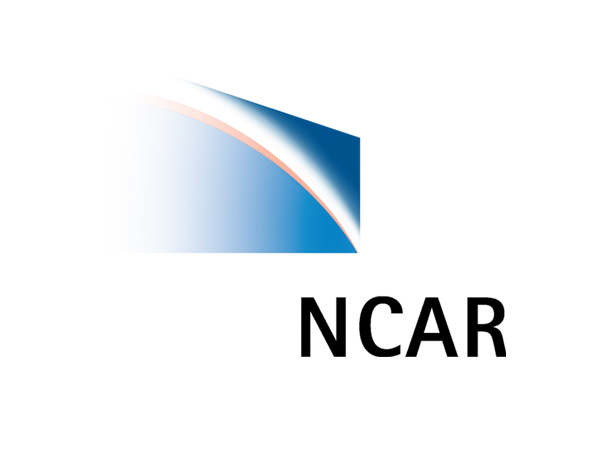 CEPRI 3-km Grid WRF-RTFDDA (NF3KM) Lightning Forecasts
A lightning forecast example
Lightning Potential Index (J/kg) 33-36h FCSTs
Observed Lightning
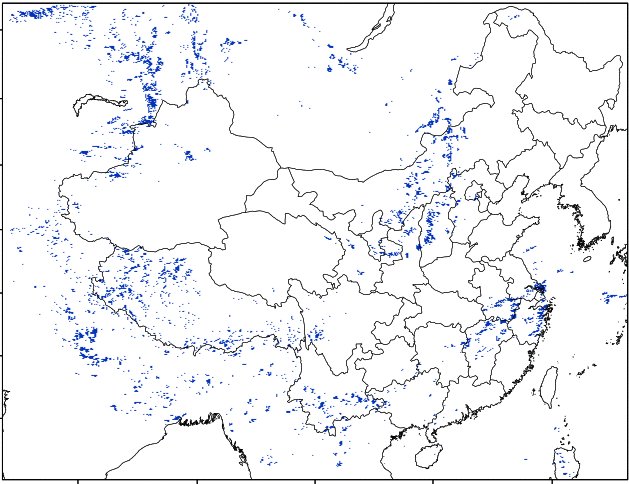 33-36h Fcst
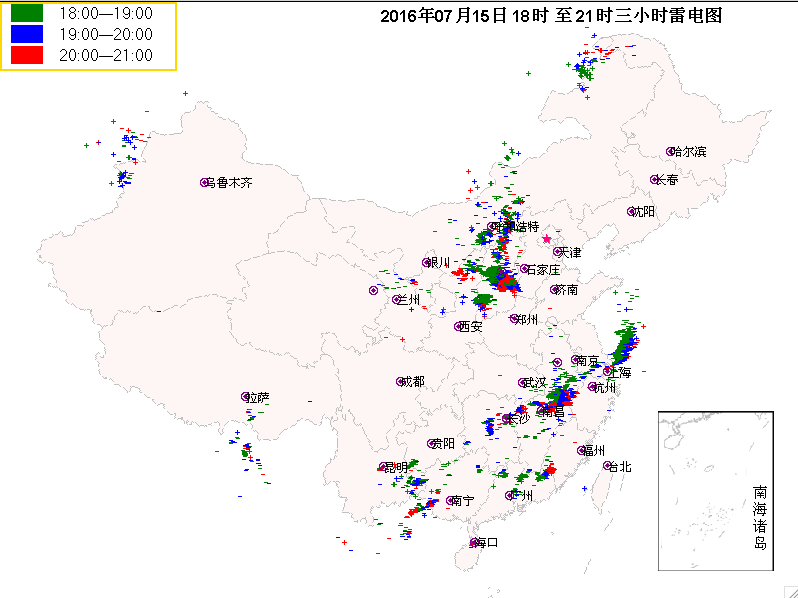 OBS
9:00 – 12:00 UTC
10:00 – 13:00 UTC
Model initiation： 00UTC July 14, 2016
Ref: Lightning DA: Wang et al. (Paper P14)
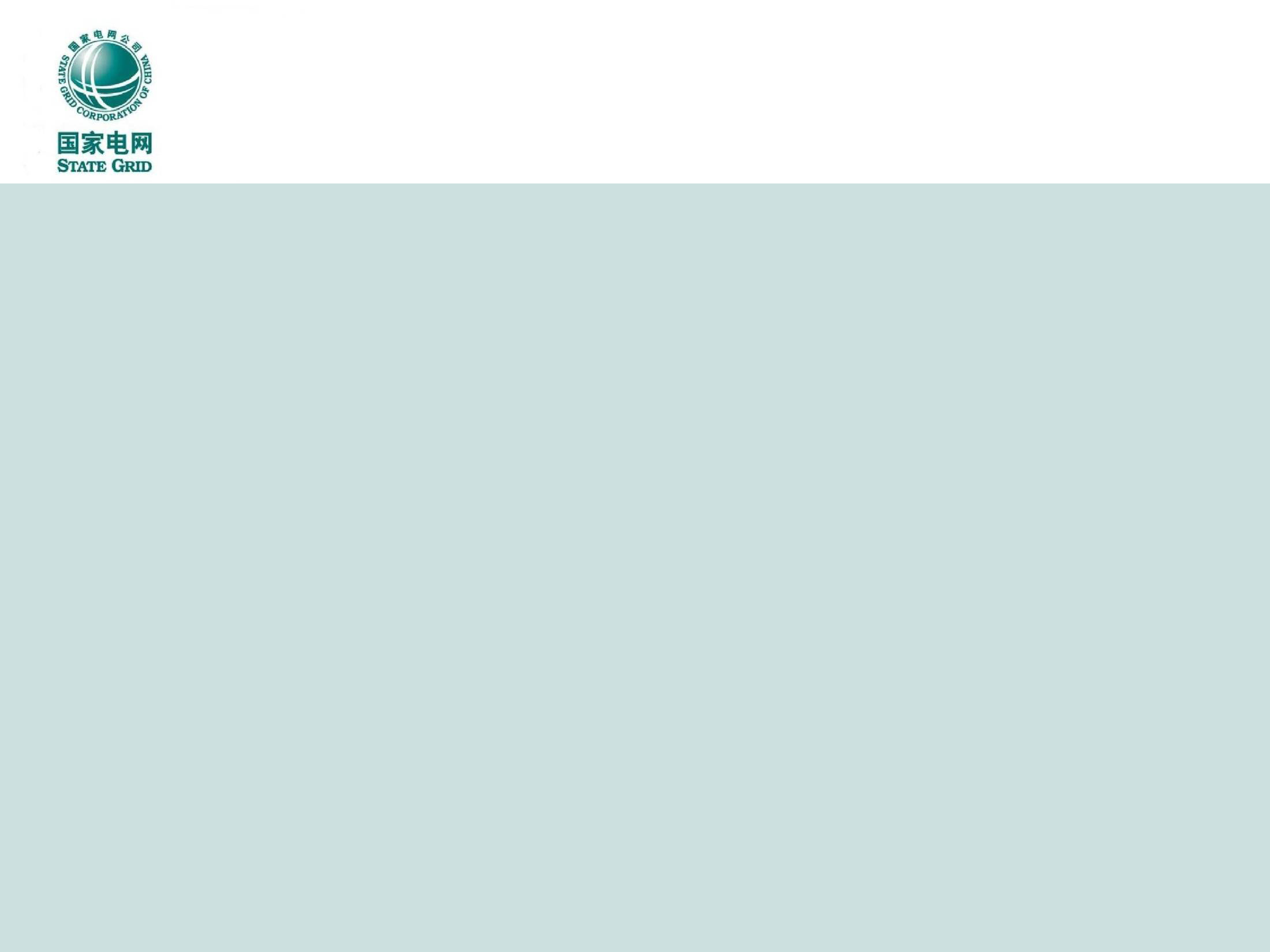 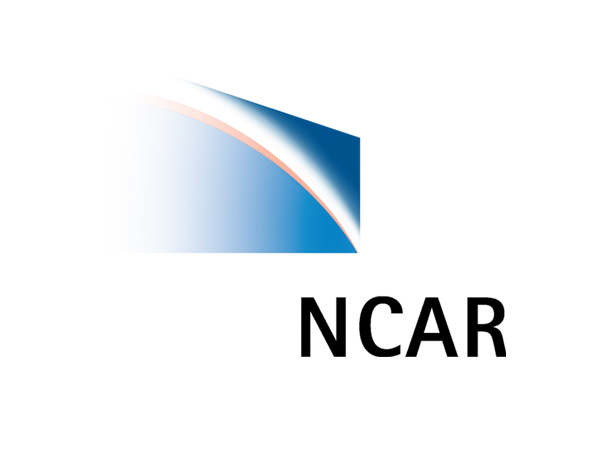 Local Heavy Precipitation Prediction Example
NF3KM 24h accumulated rain (24h-48h forecast, valid 00Z July 24 to 00Z July 25, 2016)
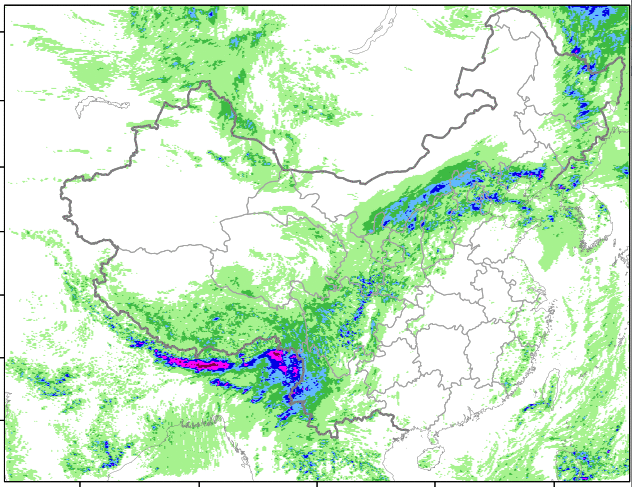 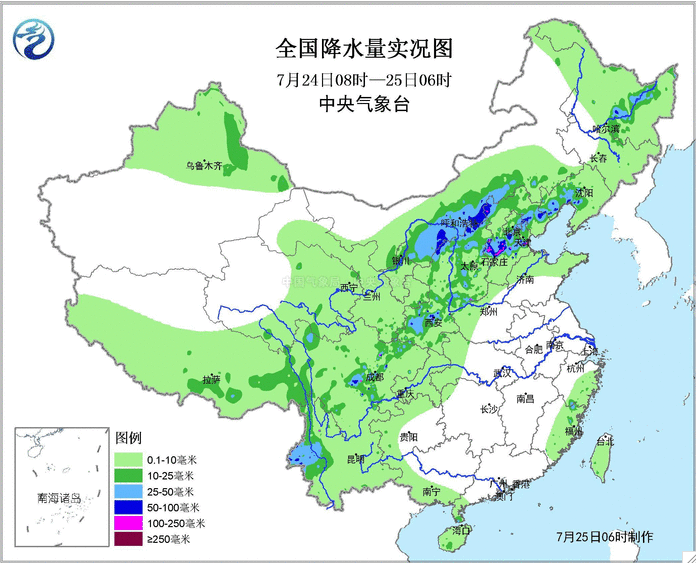 24-48h FCST
OBS
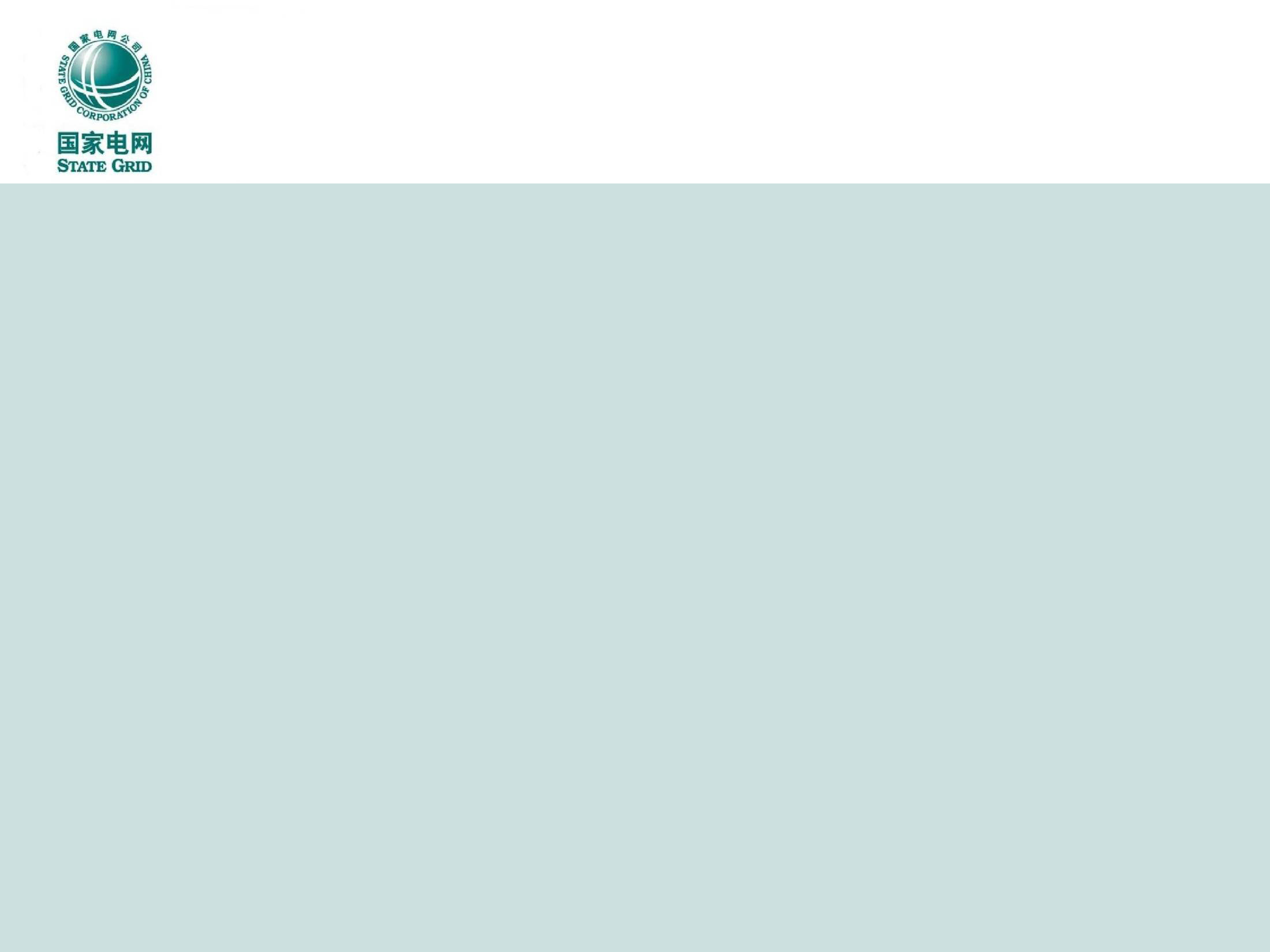 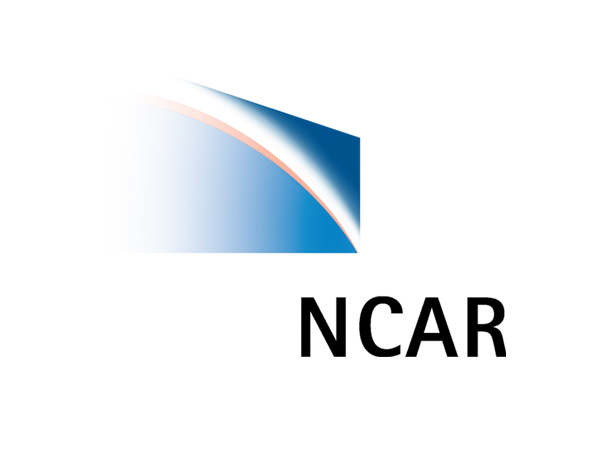 200KV+ Transmission Line Icing Forecasts with NF3KM
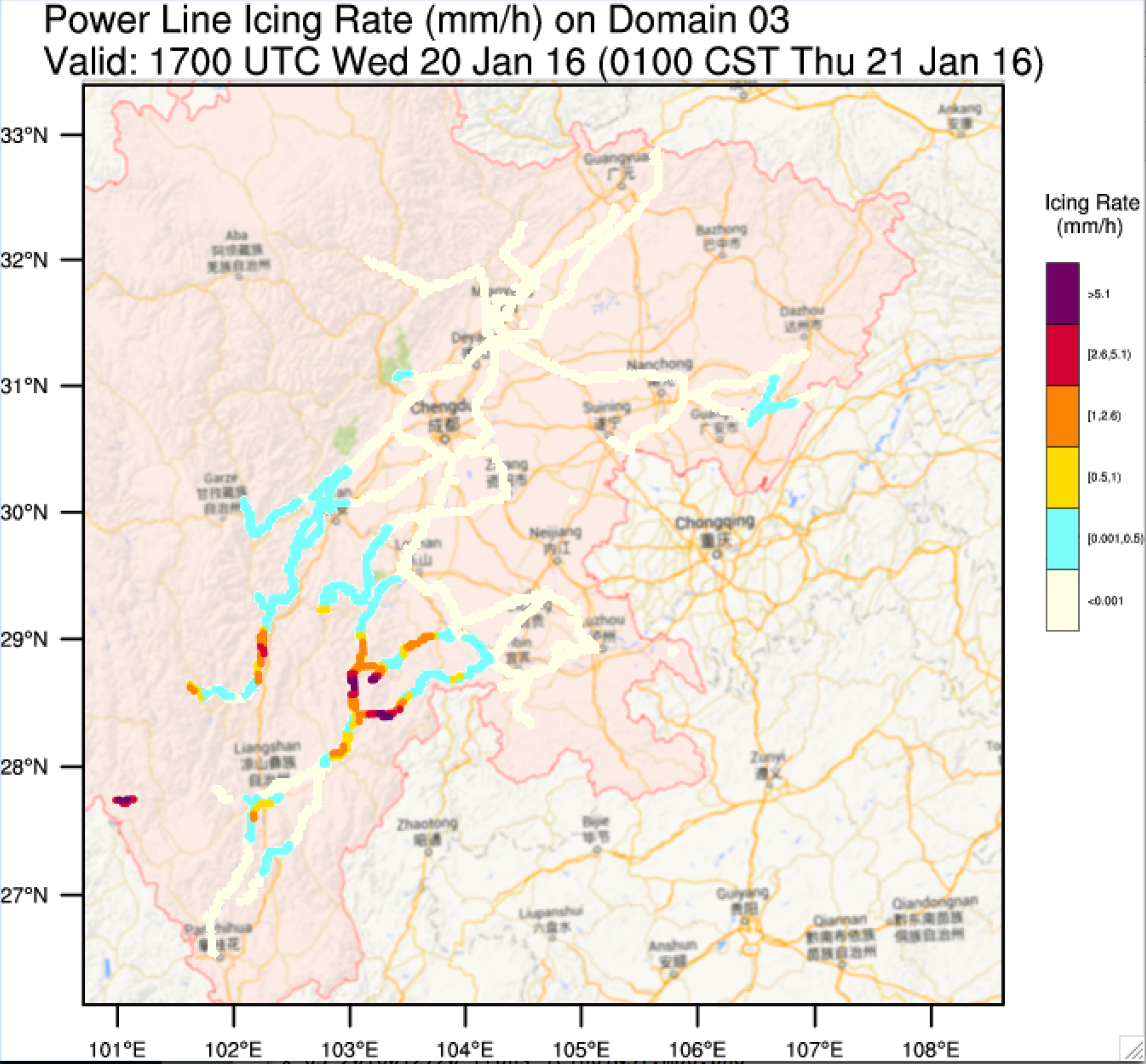 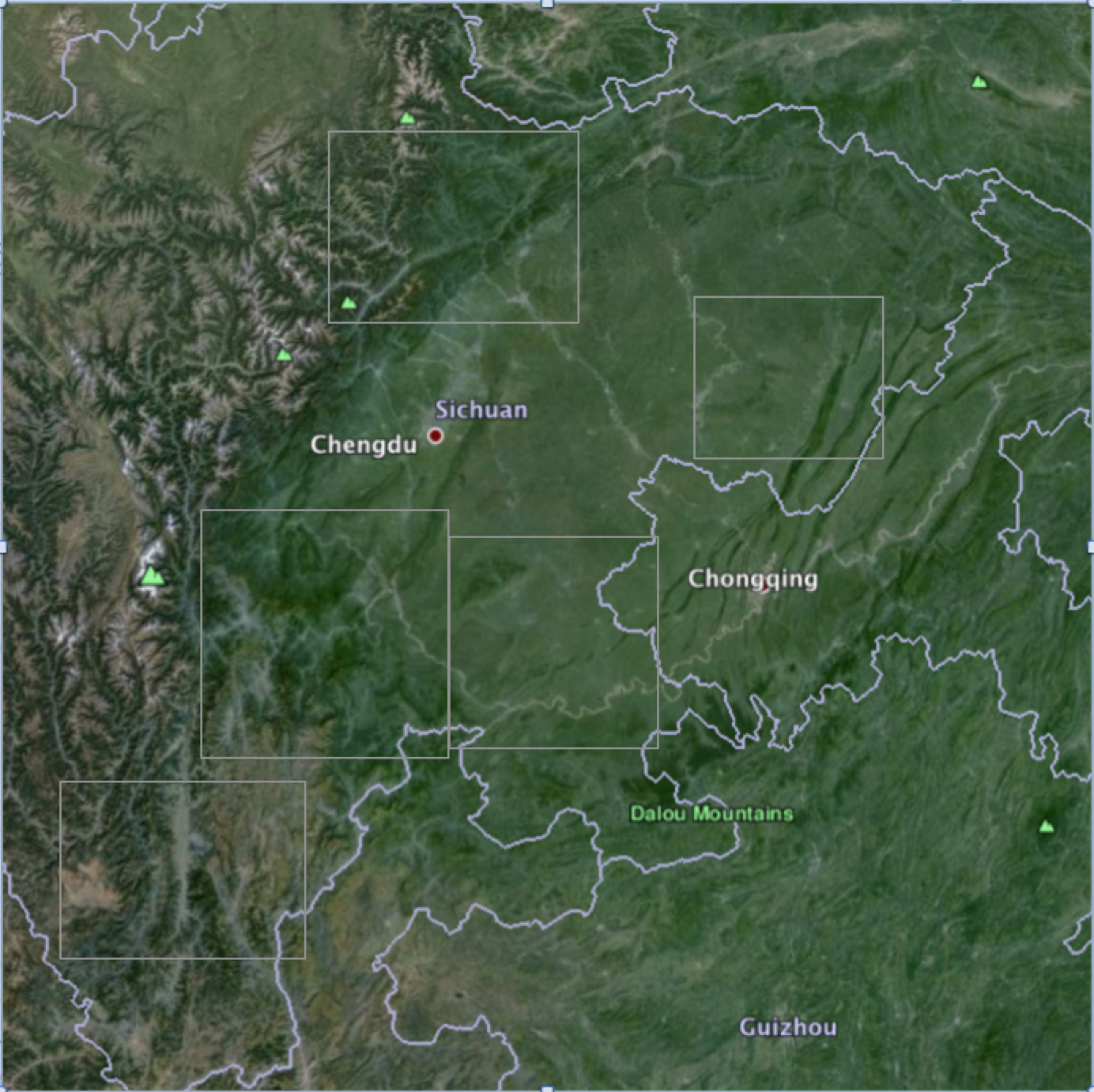 Source: CEPRI for Jan 2017, stats on transmission towers : hit = 74, CSI = 0.6
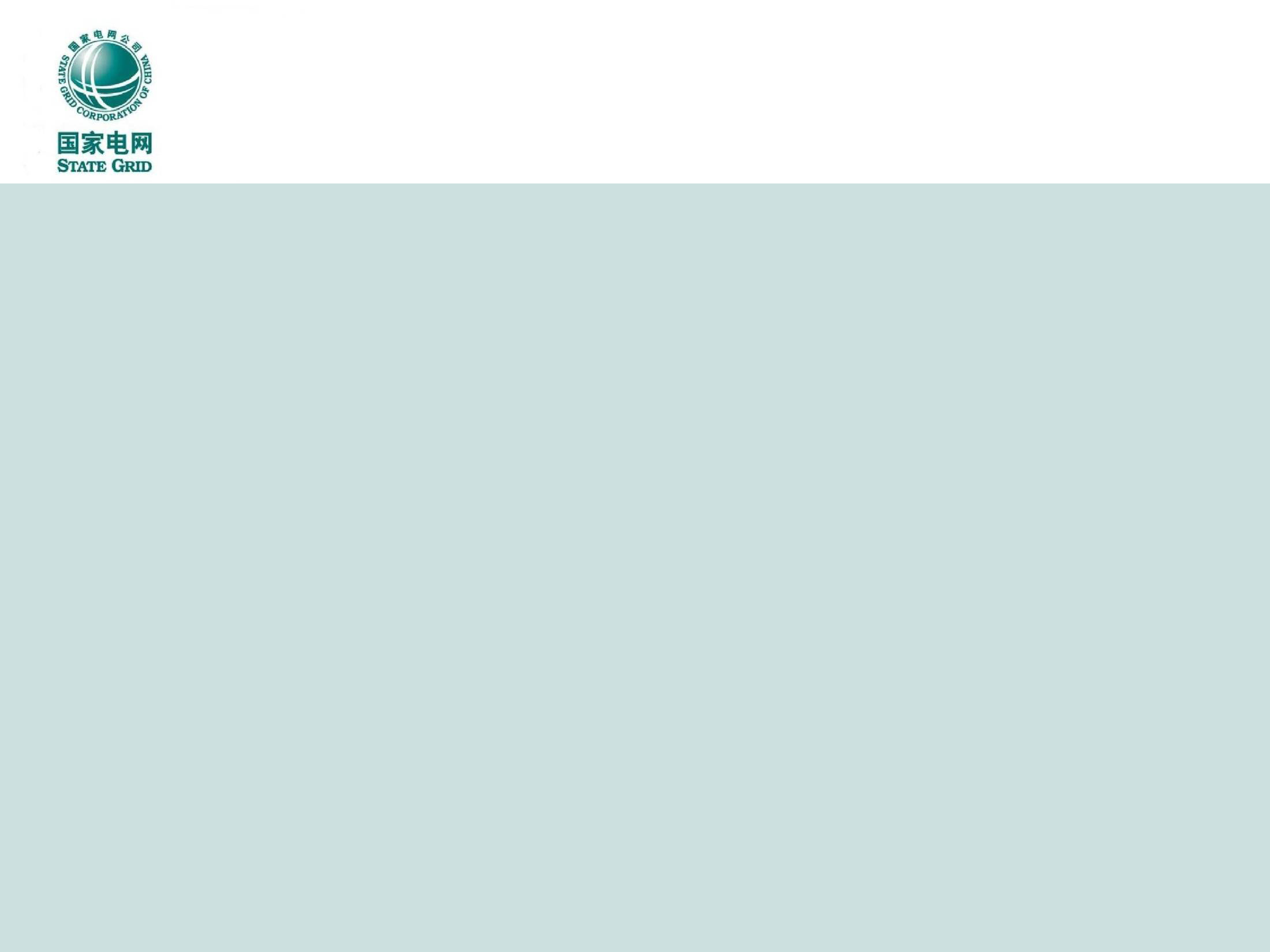 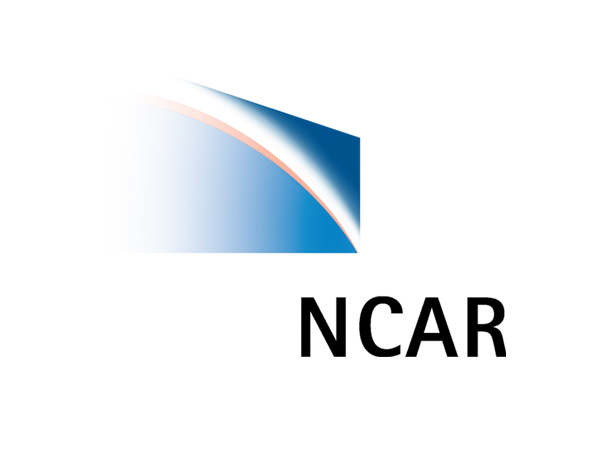 Sample Verification of NF3KM Ground Solar Radiation Forecasts
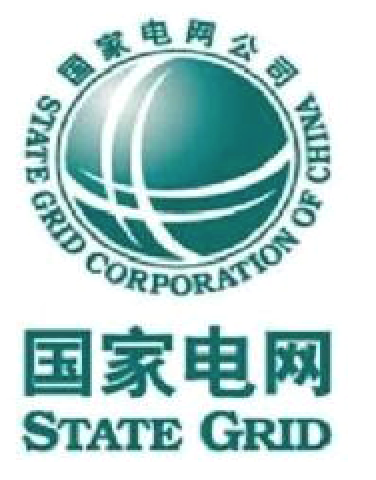 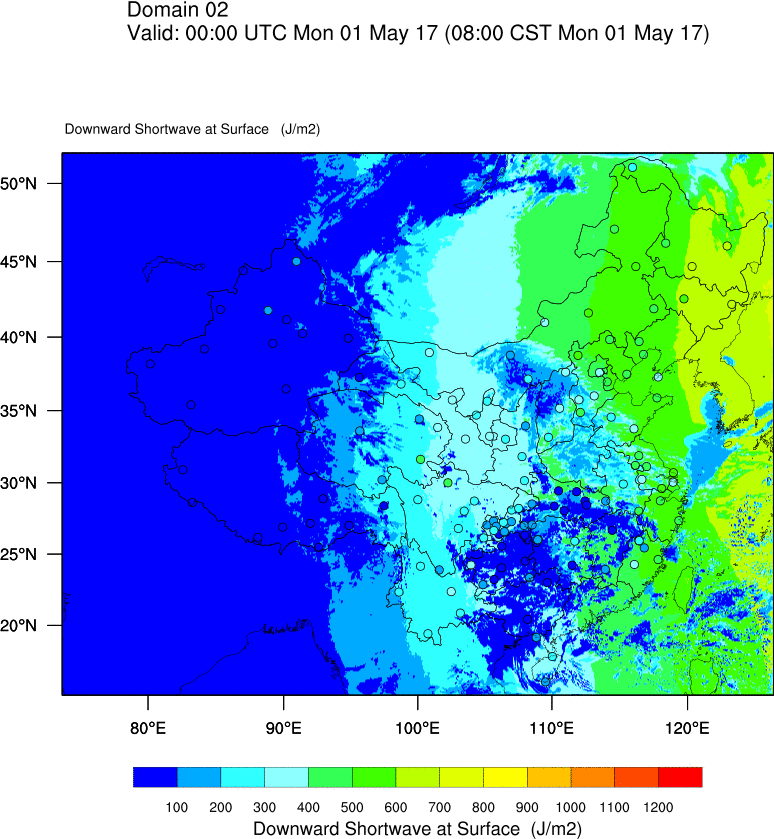 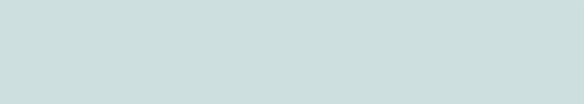 Animation:
(24 – 36h Fcsts)
00:00–14:00UTC
May 1, 2017
Hourly intervals

Color shades:
Model forecasts
Dots: 
Observations
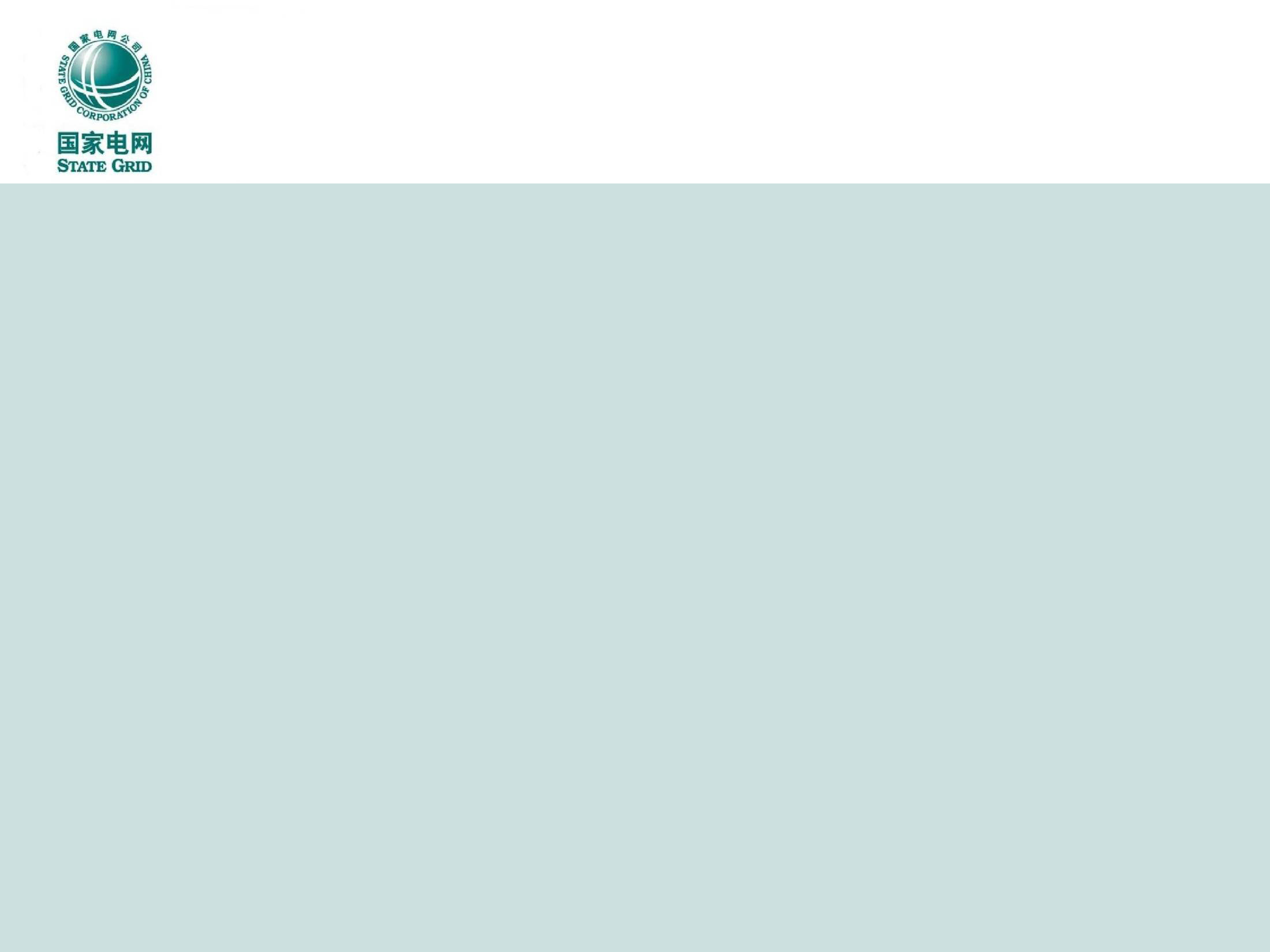 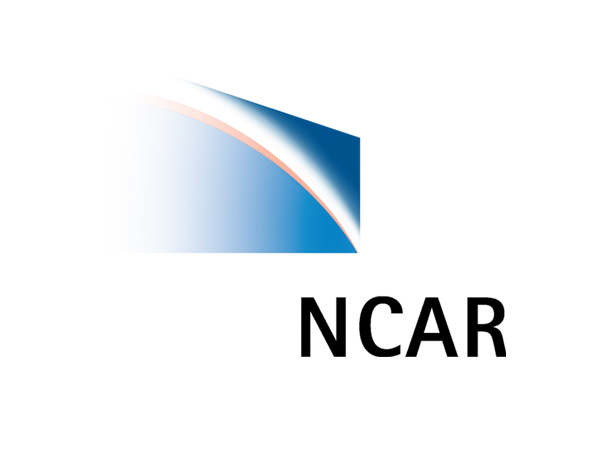 Verification of Forecasts of Strong Surface Wind with NF3KM
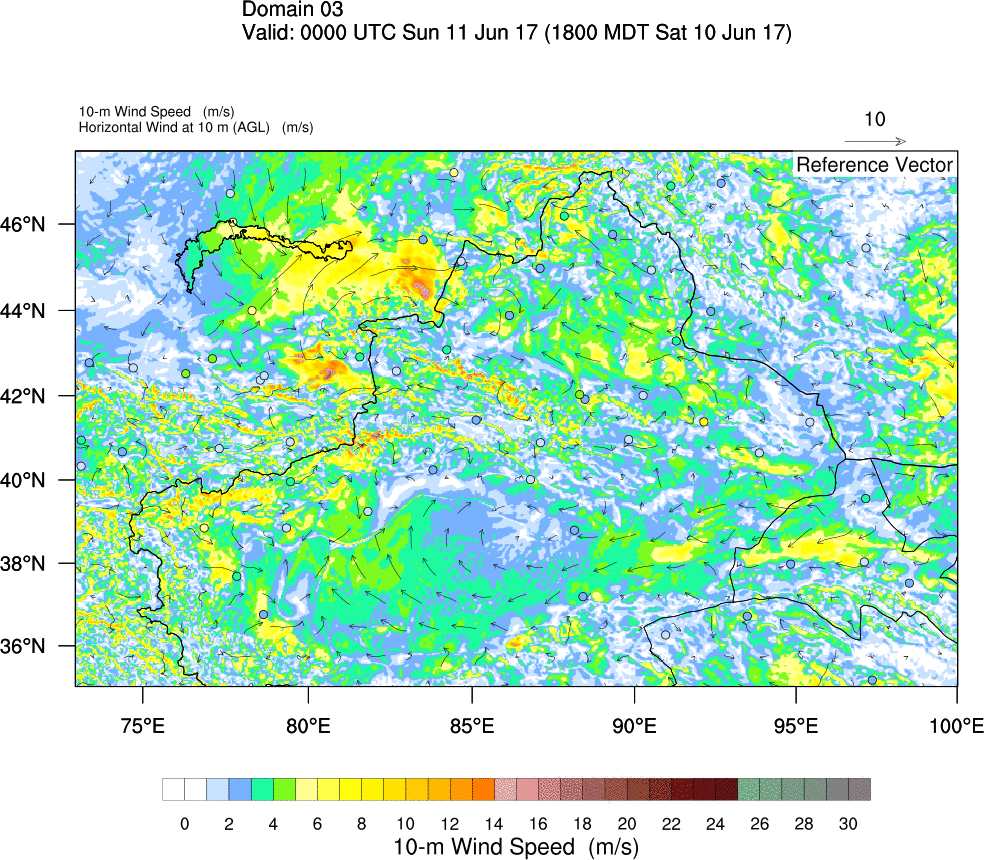 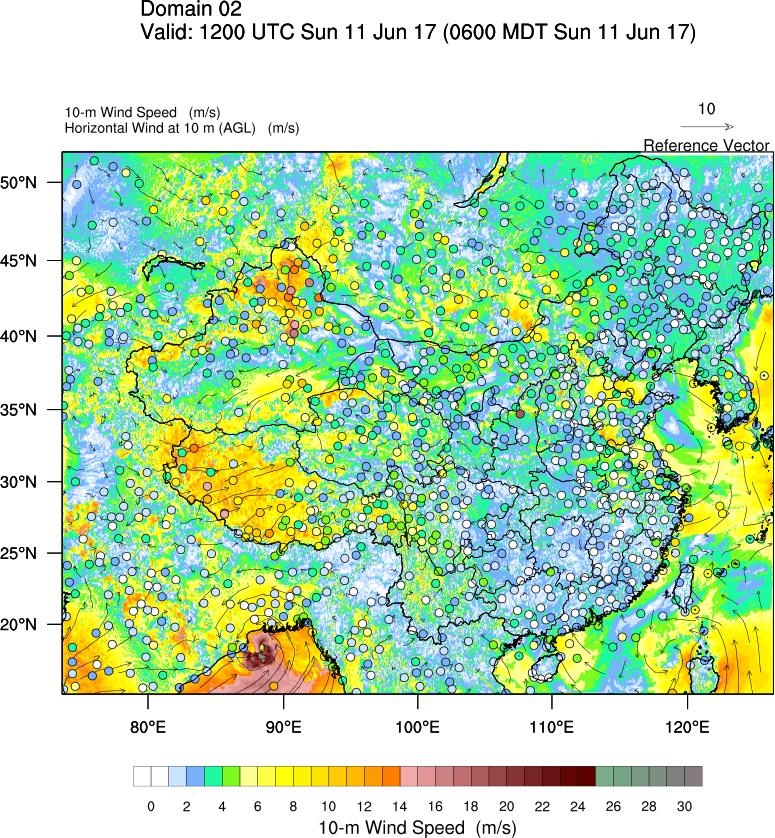 72h sfc wind fcst vs obs
60-72h sfc wind fcsts vs obs, hourly
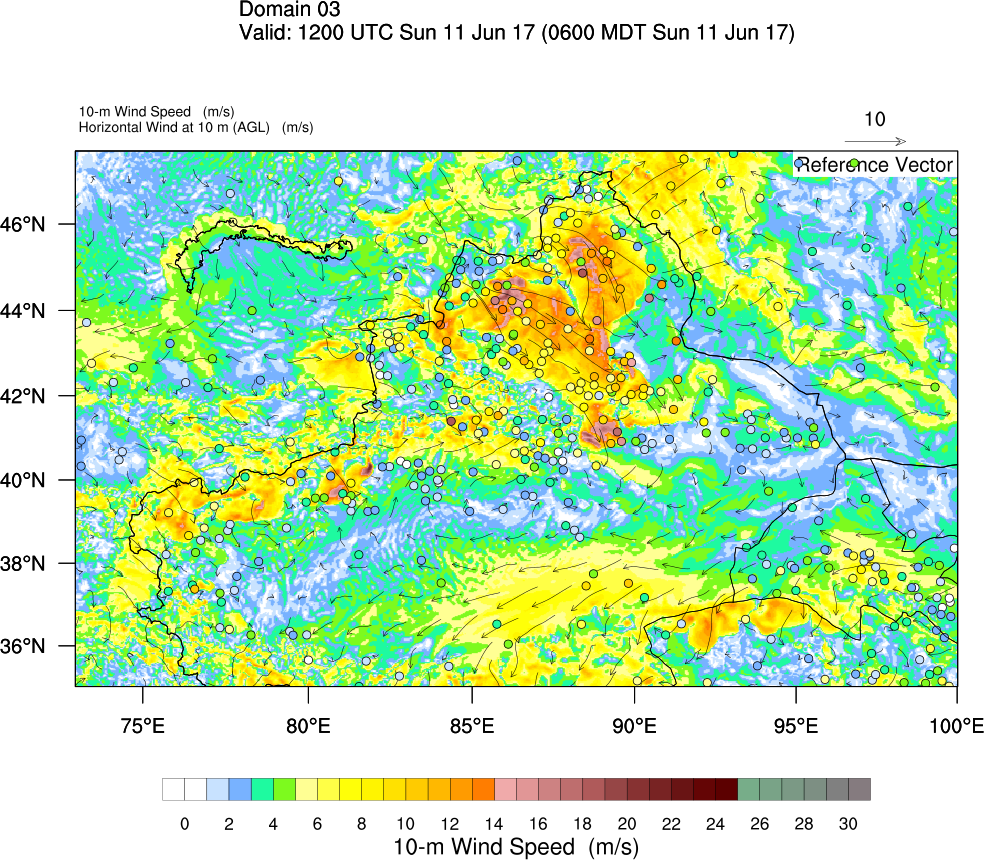 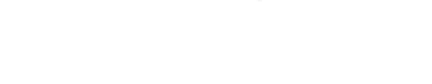 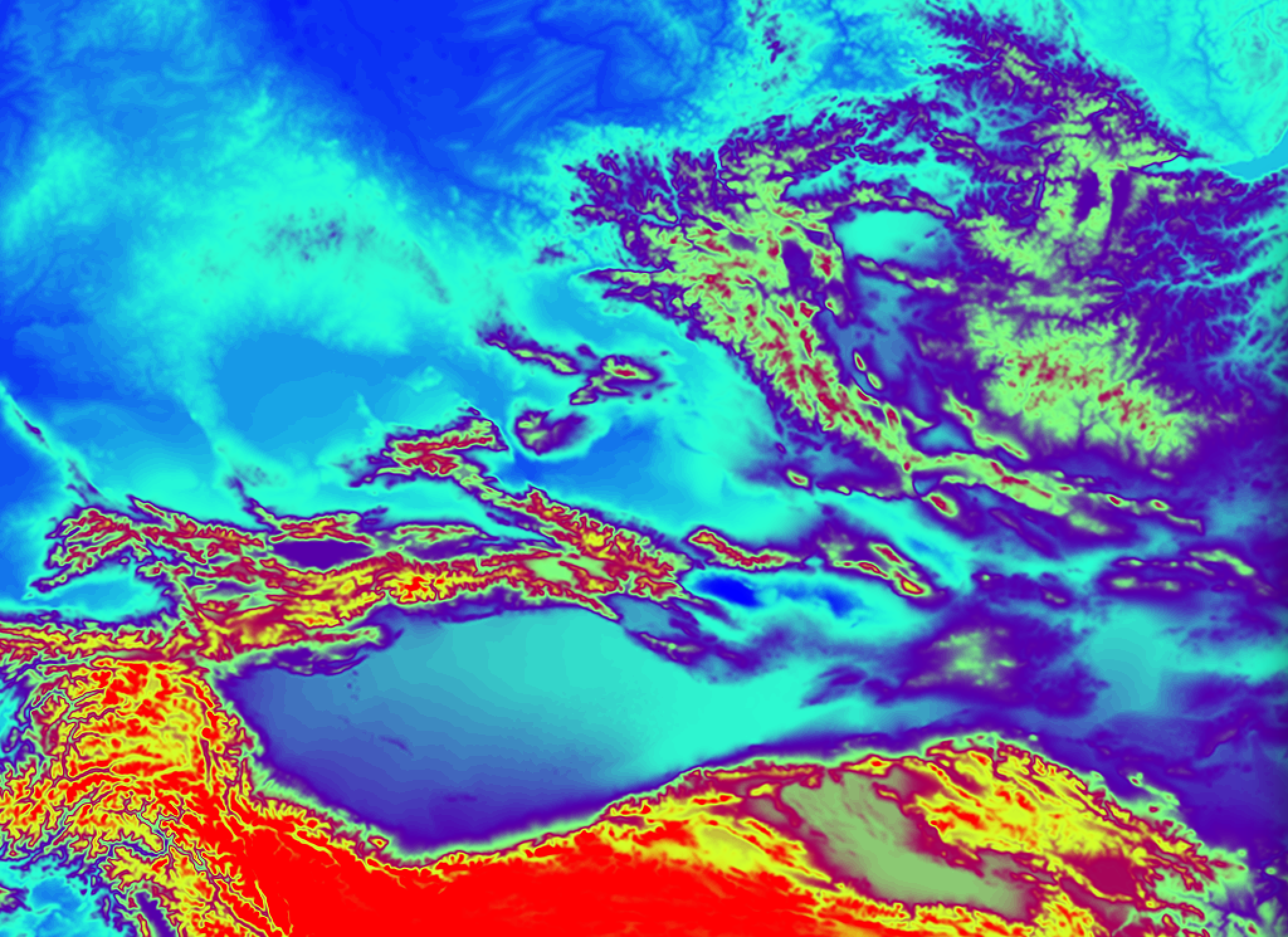 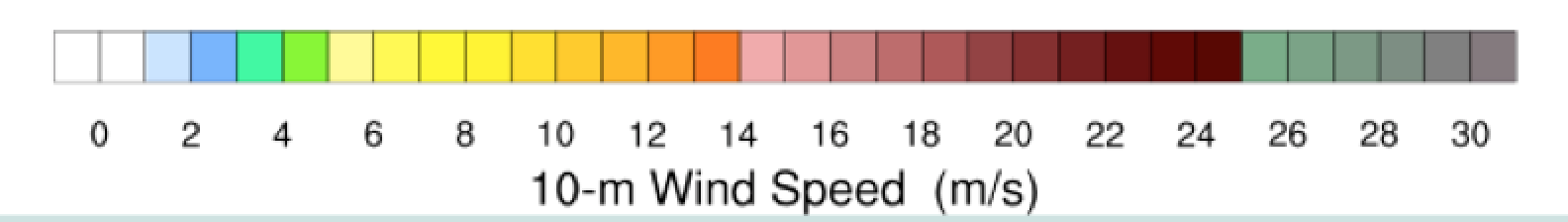 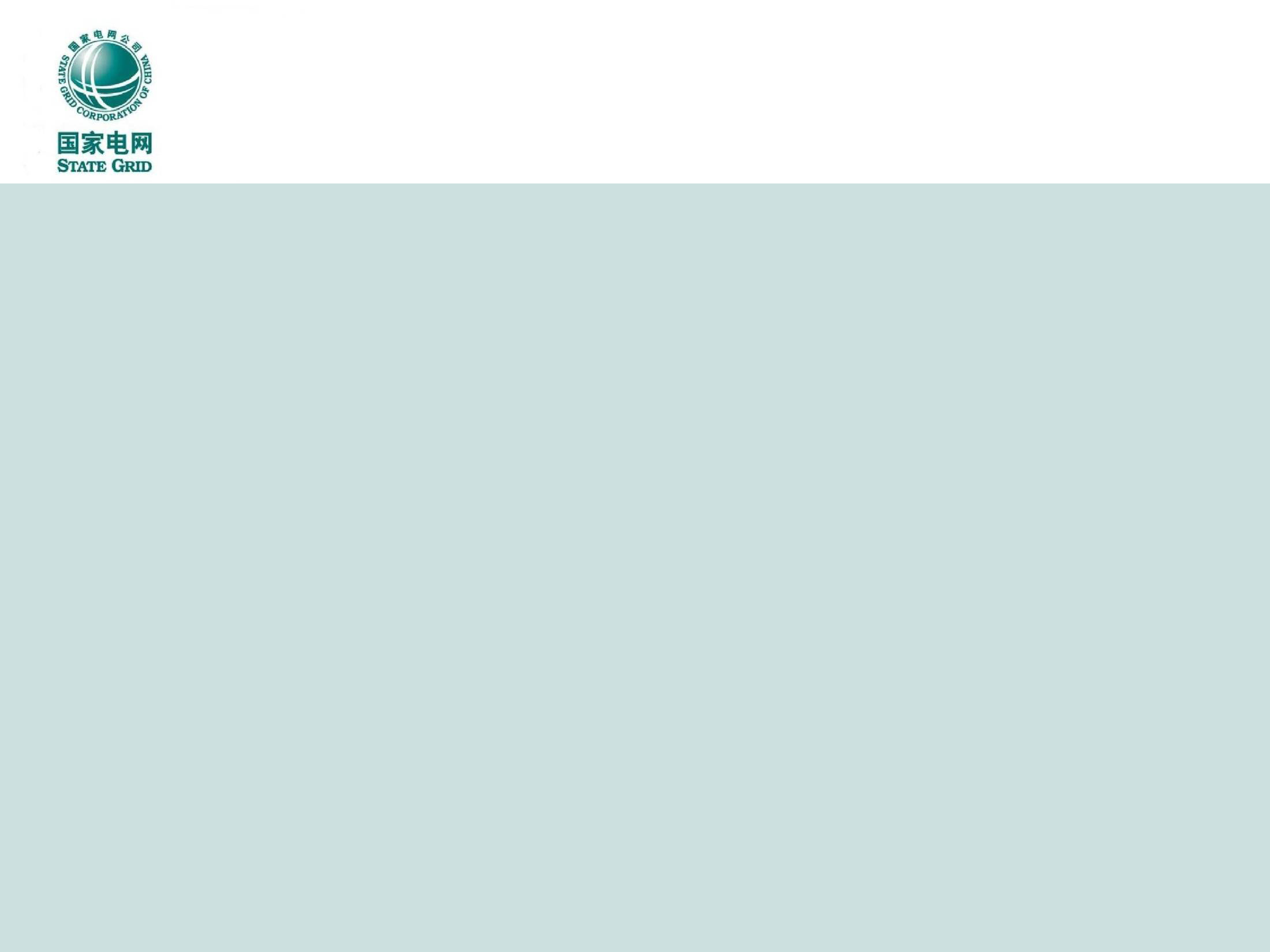 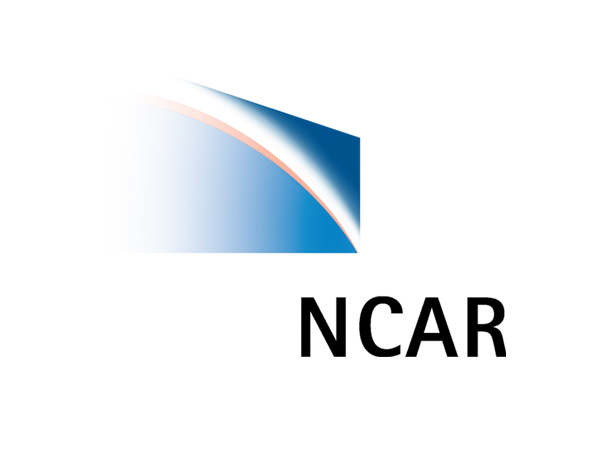 Impact of Sub-grid Terrain Friction (topo_wind=1) on Surface Winds
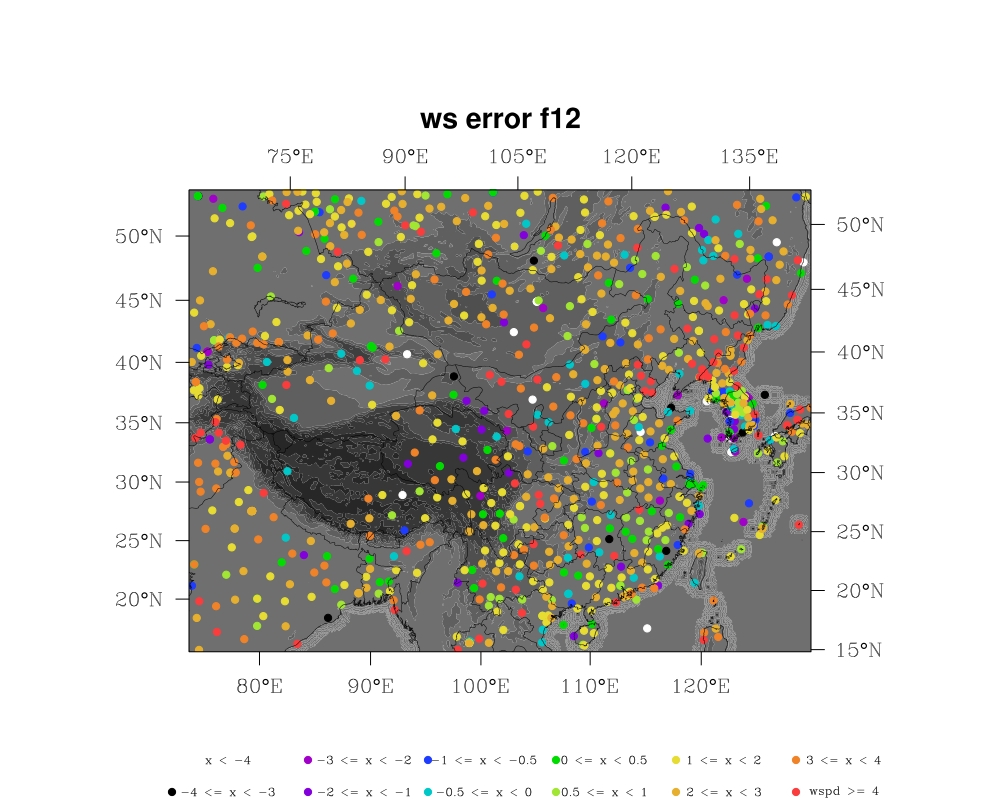 Topo_wind = 0
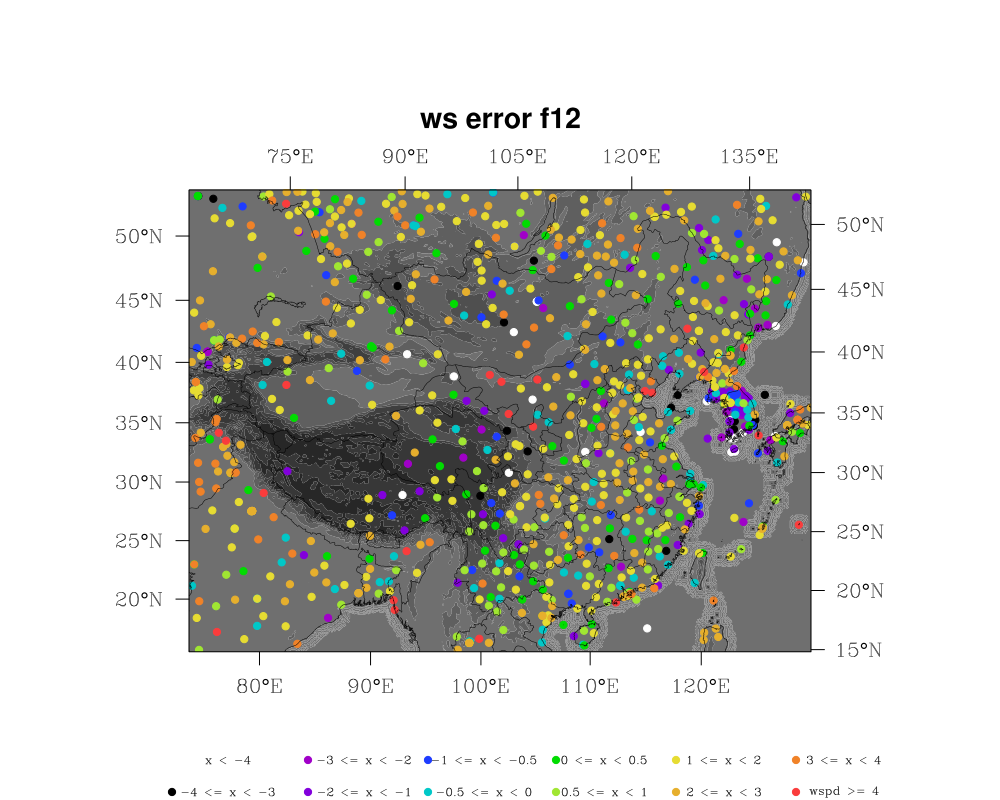 Topo_wind = “1+”
C-FDDA (9km), Sfc Speed Errors (m/s).  At 2am May 1, 2005
Ref: Pan et al. (Paper P8)
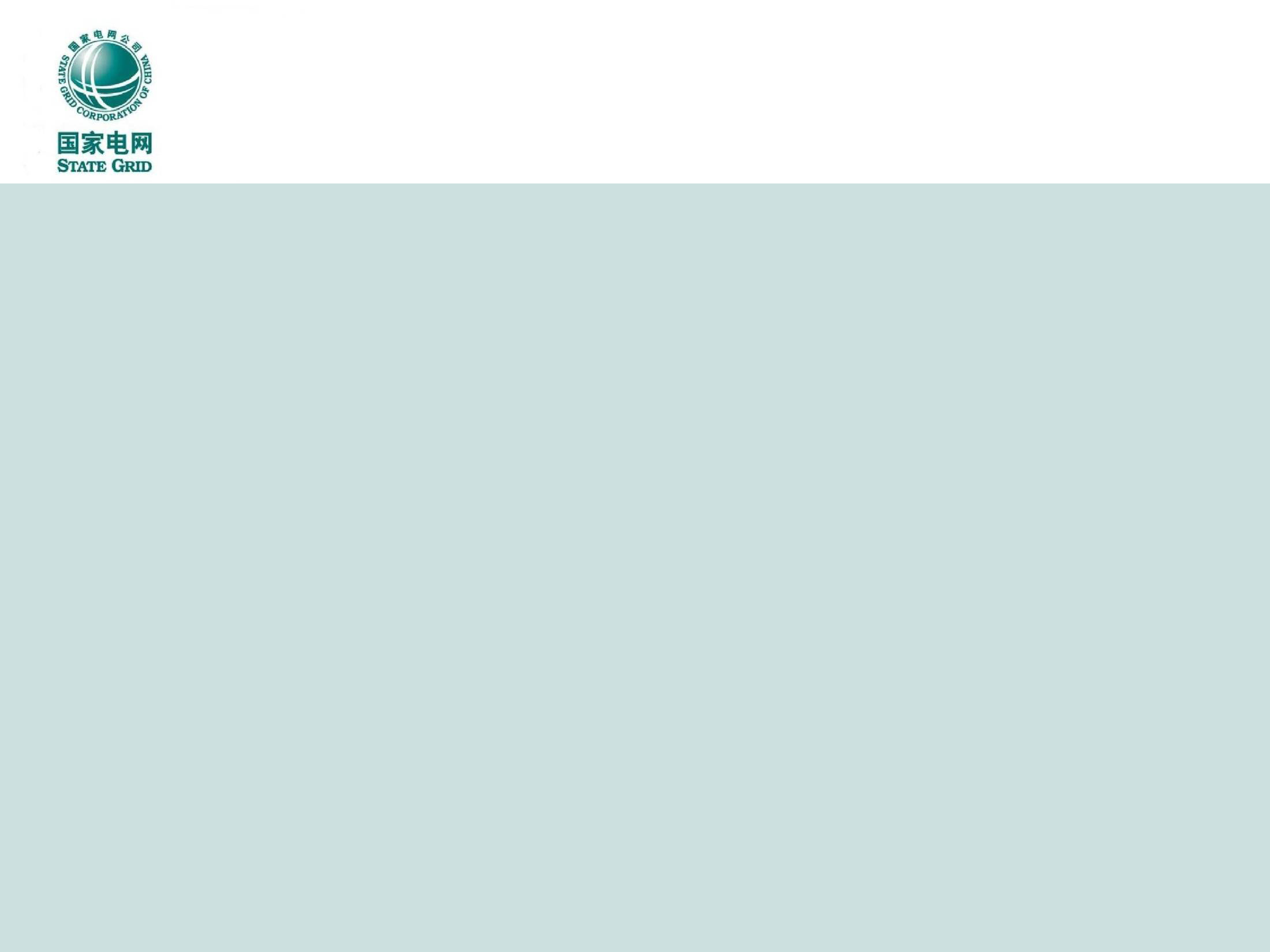 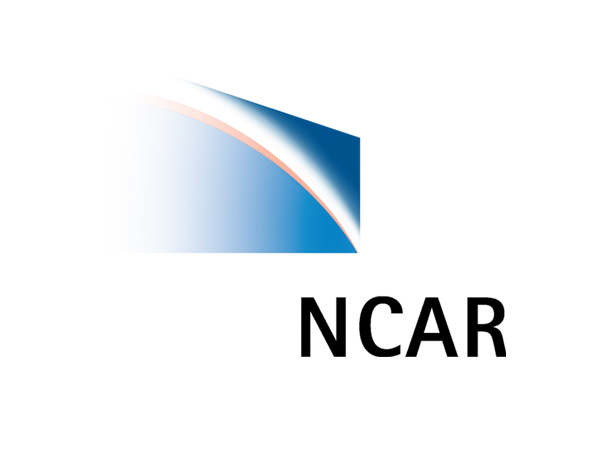 Summary
Electric power industries demand its discipline meteorological technologies and services. Public weather services unmeet their needs. 
NCAR and CEPRI are jointly developing WRF-FDDA based, power-grid-oriented NWP systems, for high-resolution deterministic forecast, ensemble prediction, climate-reanalysis and LES modeling, serving power grid design and operations of State Grid Corp. of China.
Challenges: Large-scale with focused points and lines (i.e. point/segment issues can result in huge upscale damage); Weather interests are special; Accuracy demand is higher than traditional weather forecasts; Incorporate power-grid data are critical.
Work is on going … Verification and Improvements, and Verification and Improvements
Thank you！
18